ФЕДЕРАЛЬНАЯ СЛУЖБА ГОСУДАРСТВЕННОЙ СТАТИСТИКИ
Территориальный орган Федеральной службы государственной статистики по Псковской области
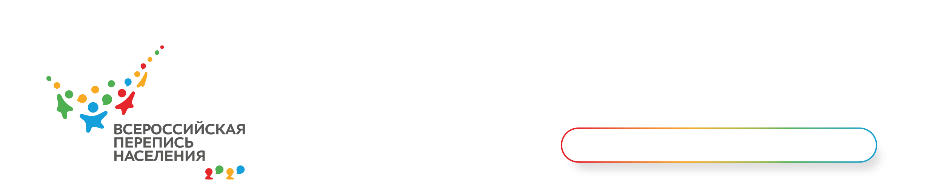 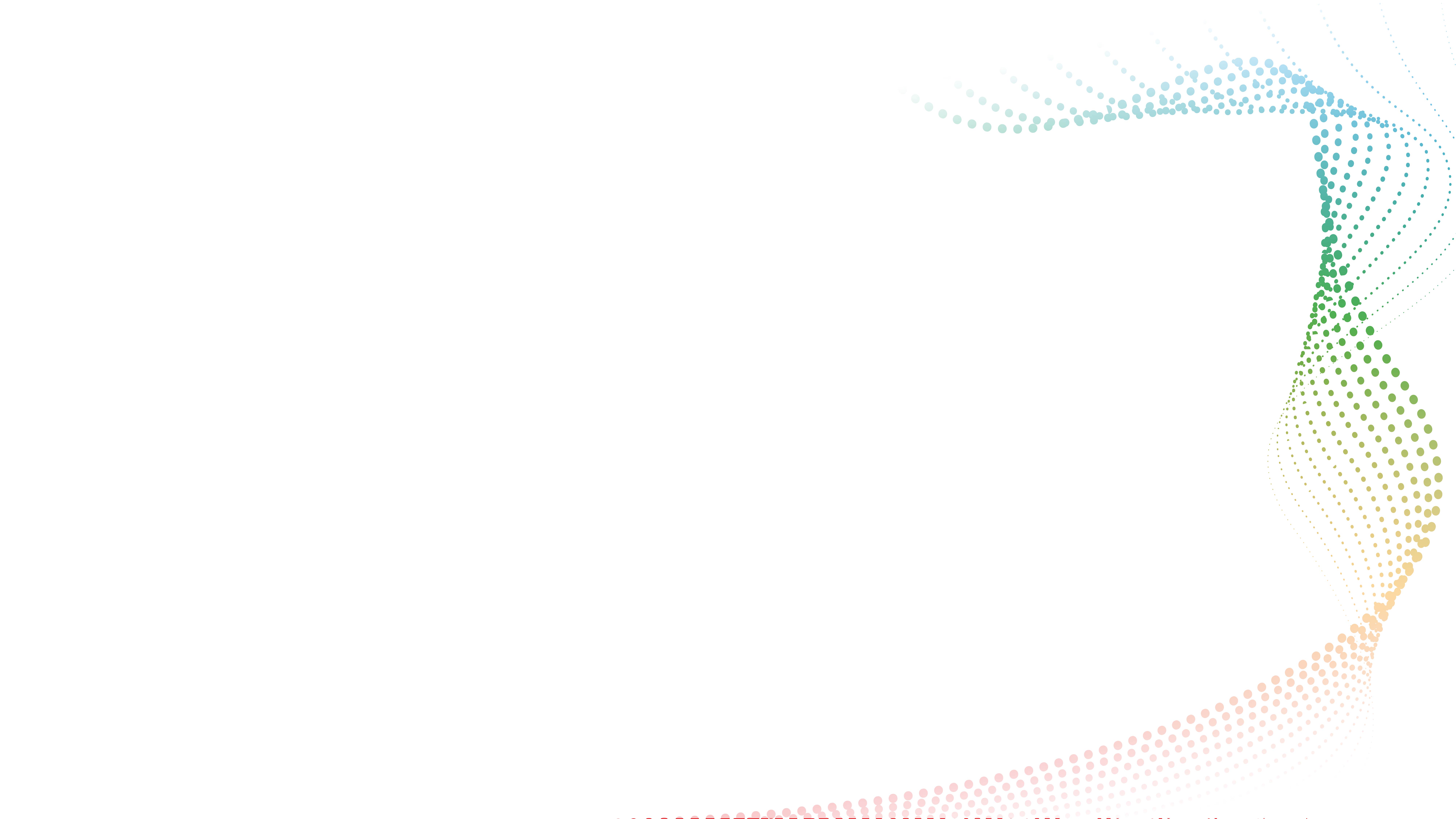 О ходе подготовки к Всероссийской переписи населения 2020 года
Руководитель Псковстата
Валиуллина Валентина Геннадьевна
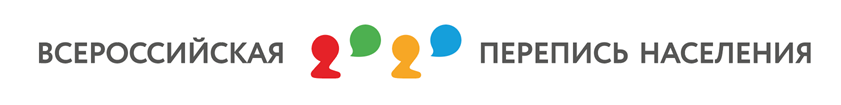 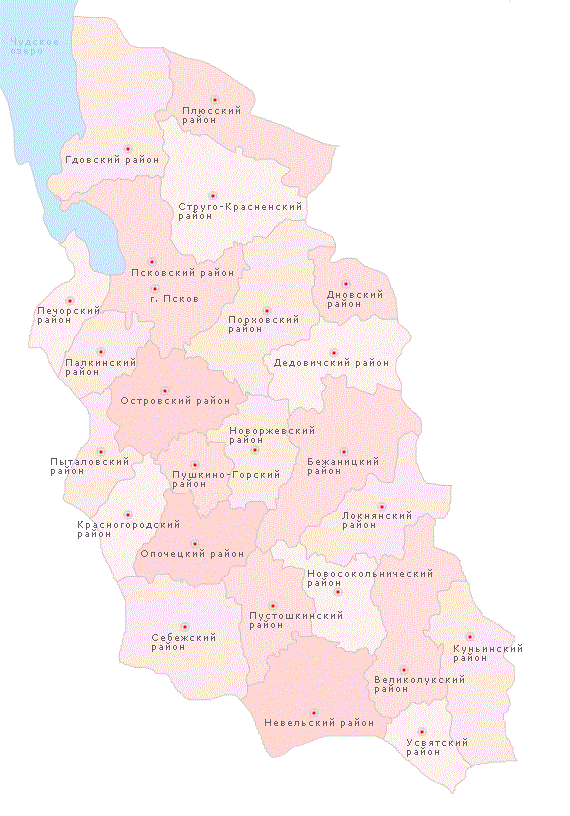 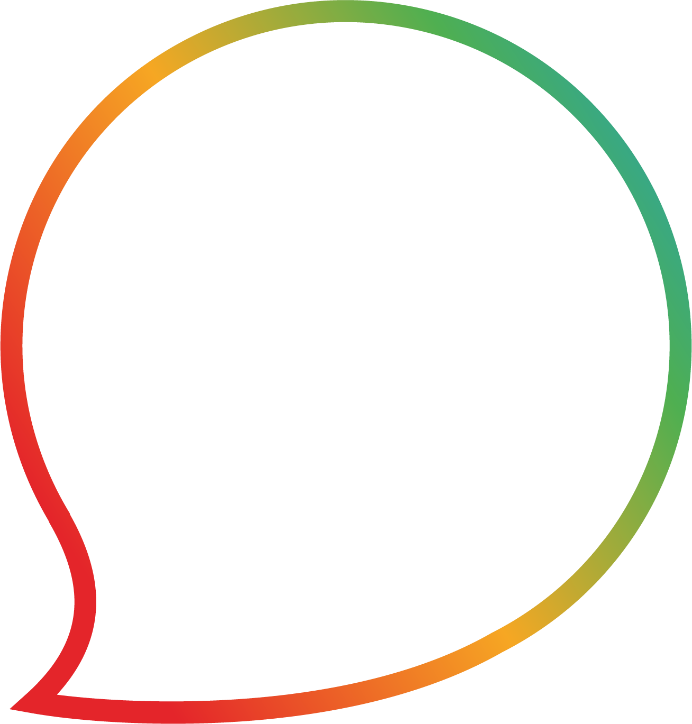 ВПН-2020
12
перепись
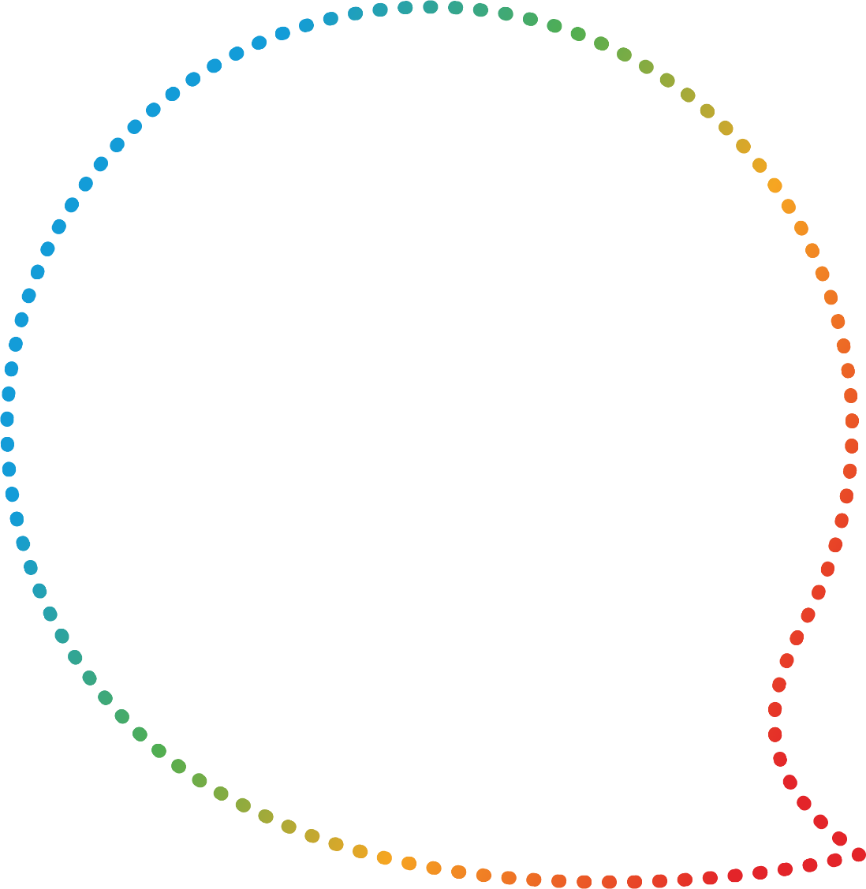 в истории
России / СССР
Численность населения Псковской области составляет 629,7 тысячи человек
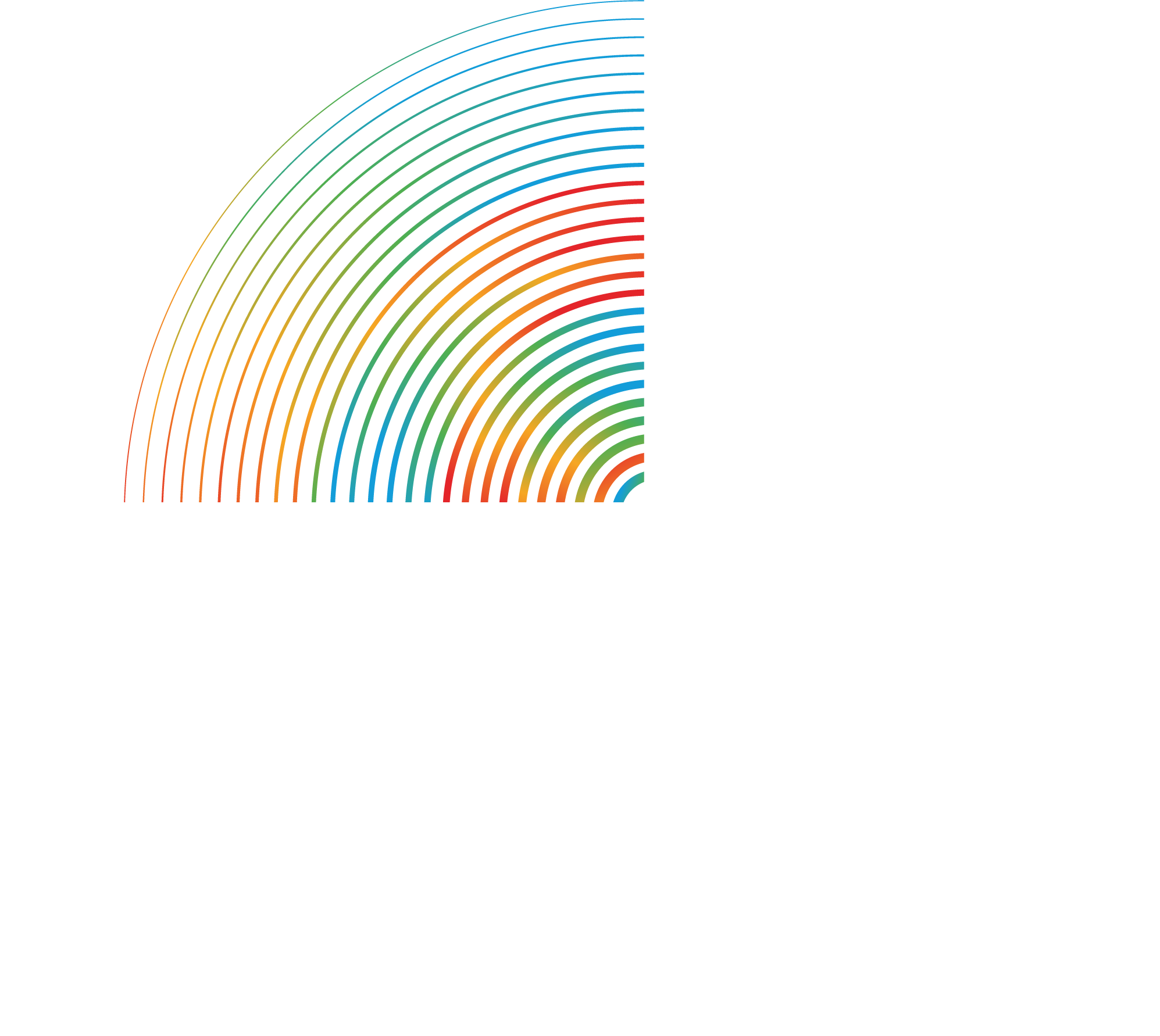 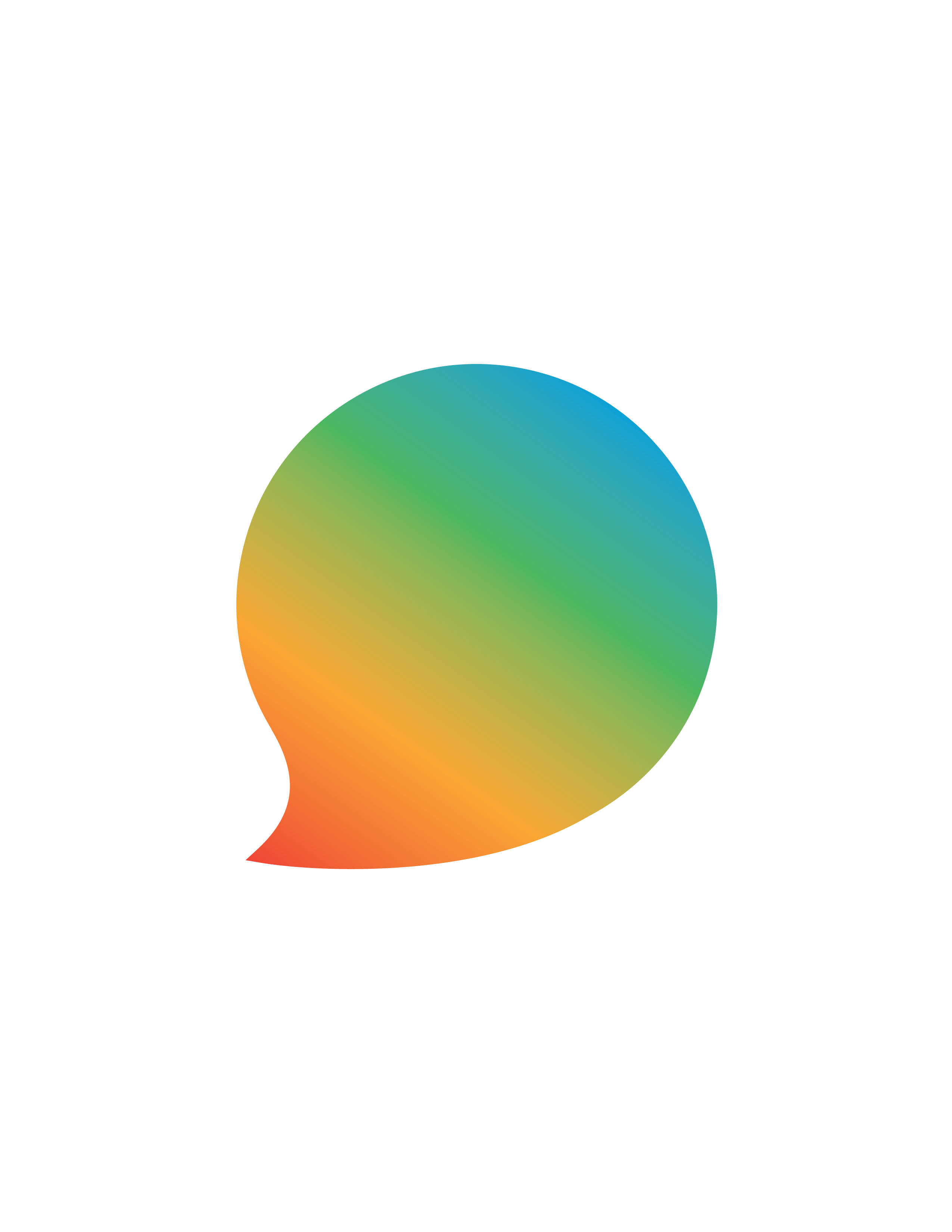 2
ИСТОРИЯ ПЕРЕПИСЕЙ НАСЕЛЕНИЯ НА ПСКОВСКОЙ ЗЕМЛЕ
ВСЕОБЩАЯ ПЕРЕПИСЬ 1897 года
Впервые точные сведения о численности населения России были получены в 1897 году. 
По данным прошедшей тогда Всеобщей переписи населения Российской Империи в Псковской губернии проживало 1122,3 тыс. человек
Были получены данные о плотности населения губернии, распределении по сословиям, о конфессиональном составе, об уровне грамотности
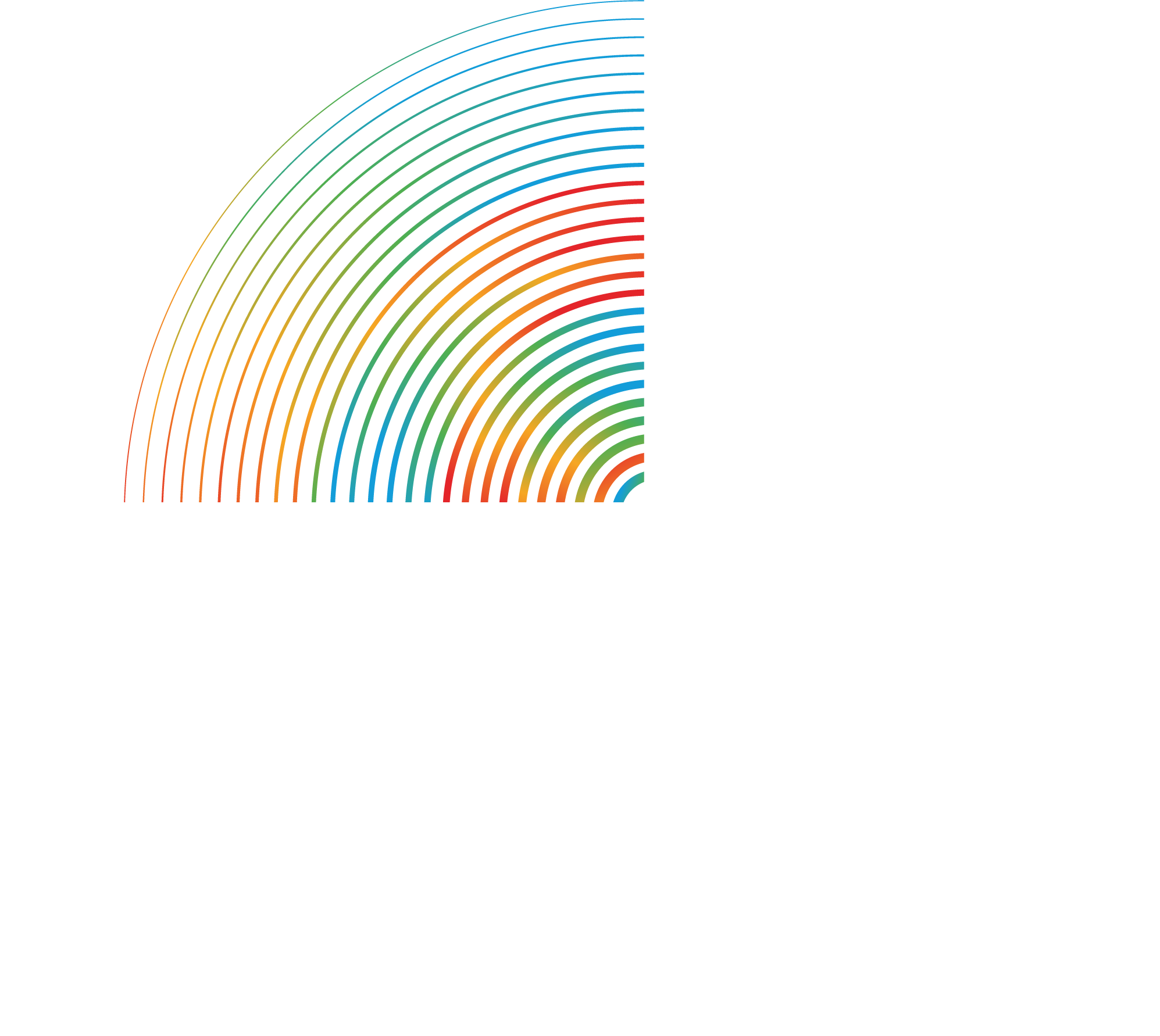 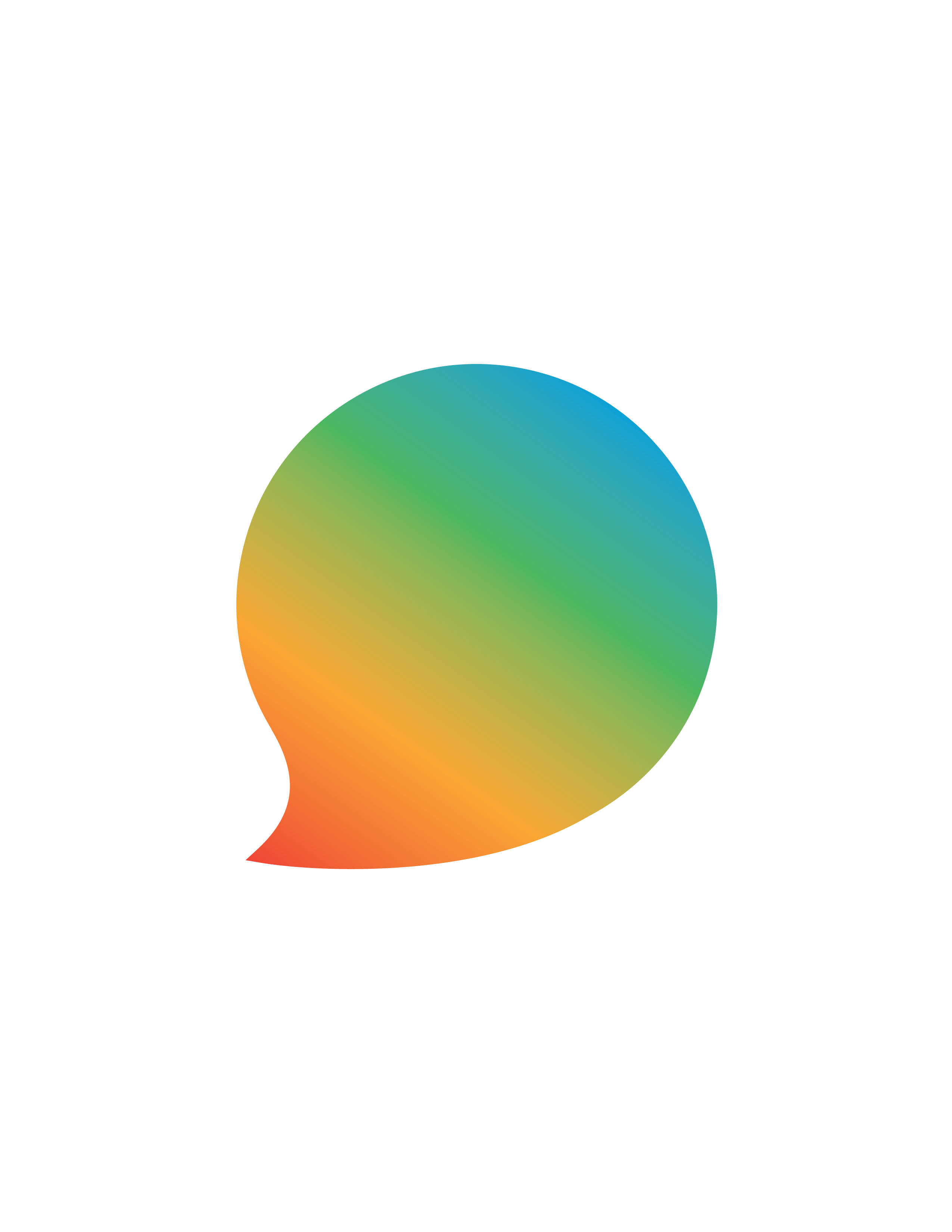 3
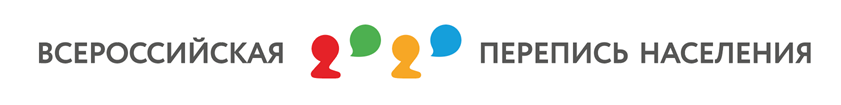 Динамика численности населения Псковской области (по данным переписей)
1677,4
1549,8
1122,3
952,8
878,0
850,9
845,3
760,8
673,4
629,7
(по оценке на 1 января)
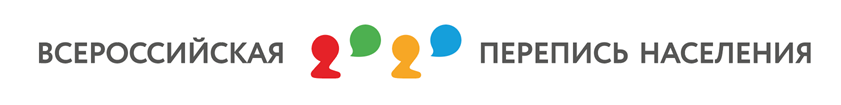 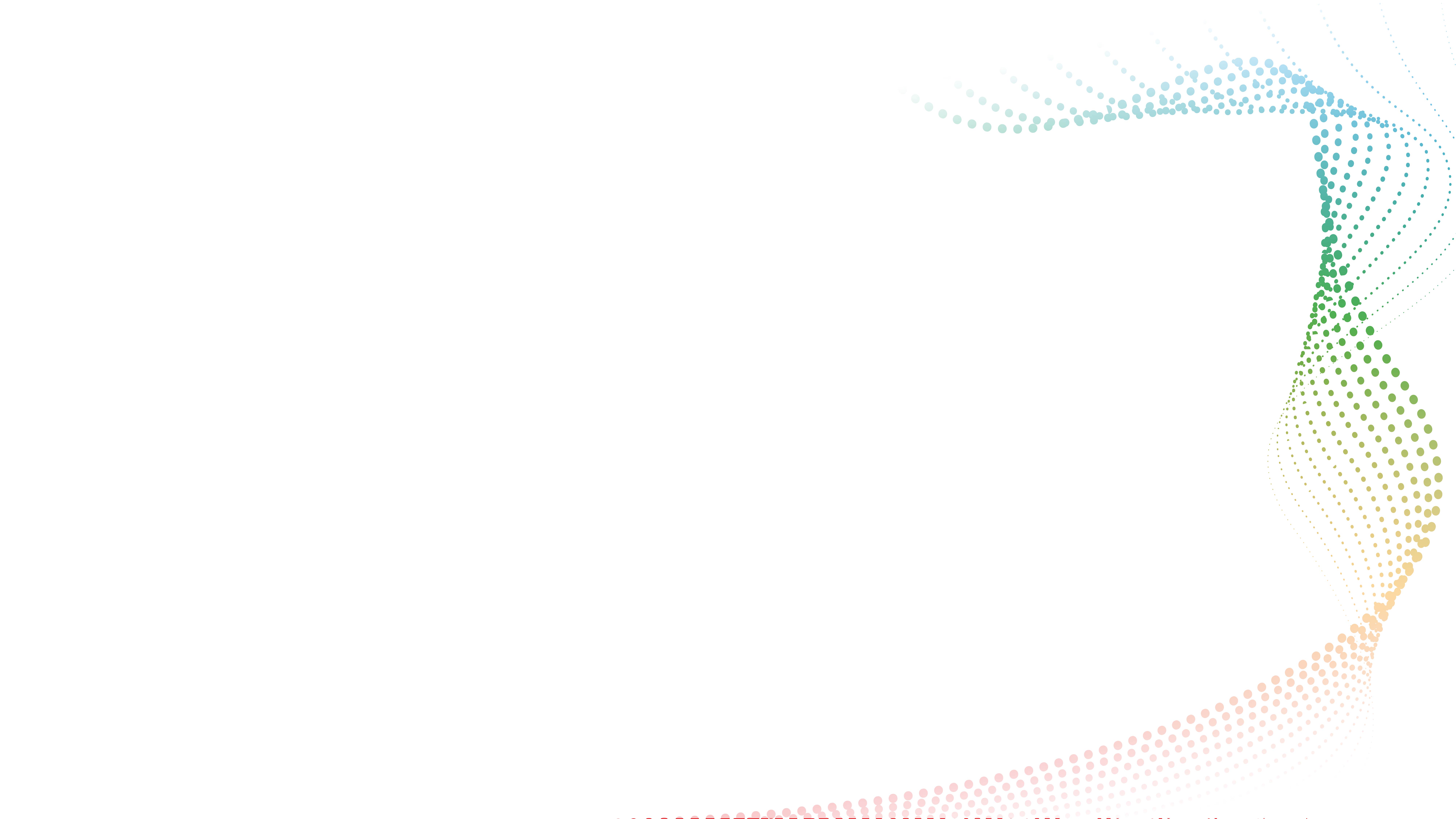 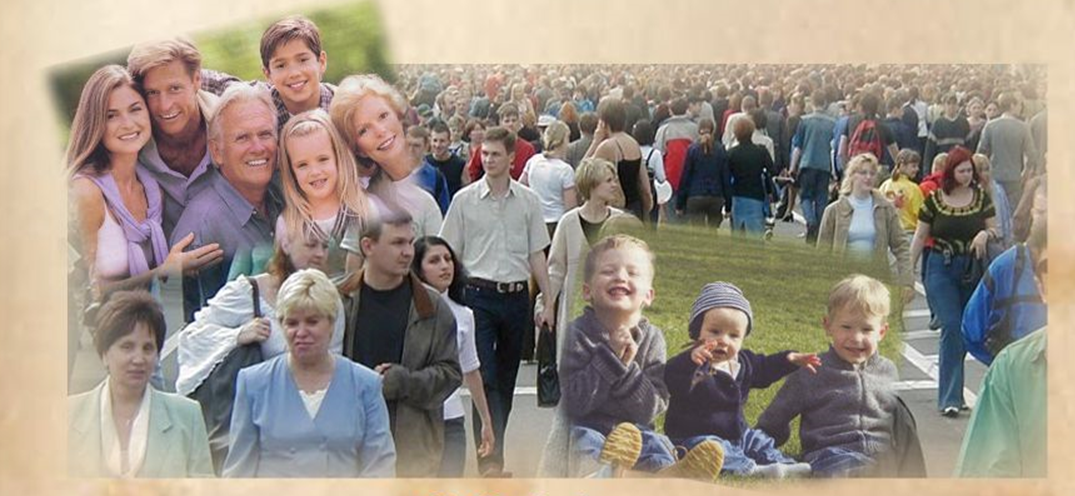 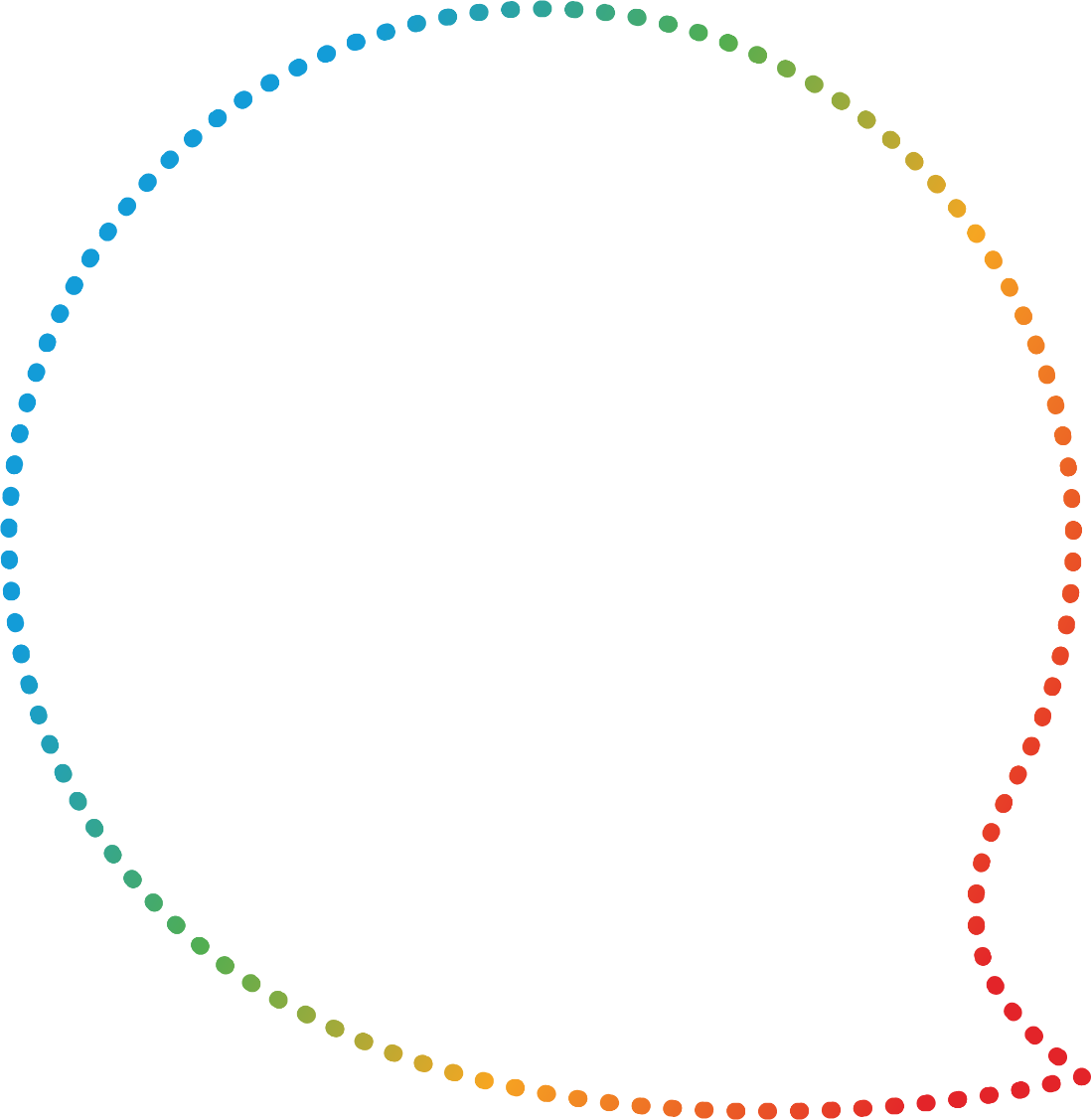 «Калибровка»
всей государственной статистики
Фундамент
для анализа и прогноза
Основа
1-31
октября
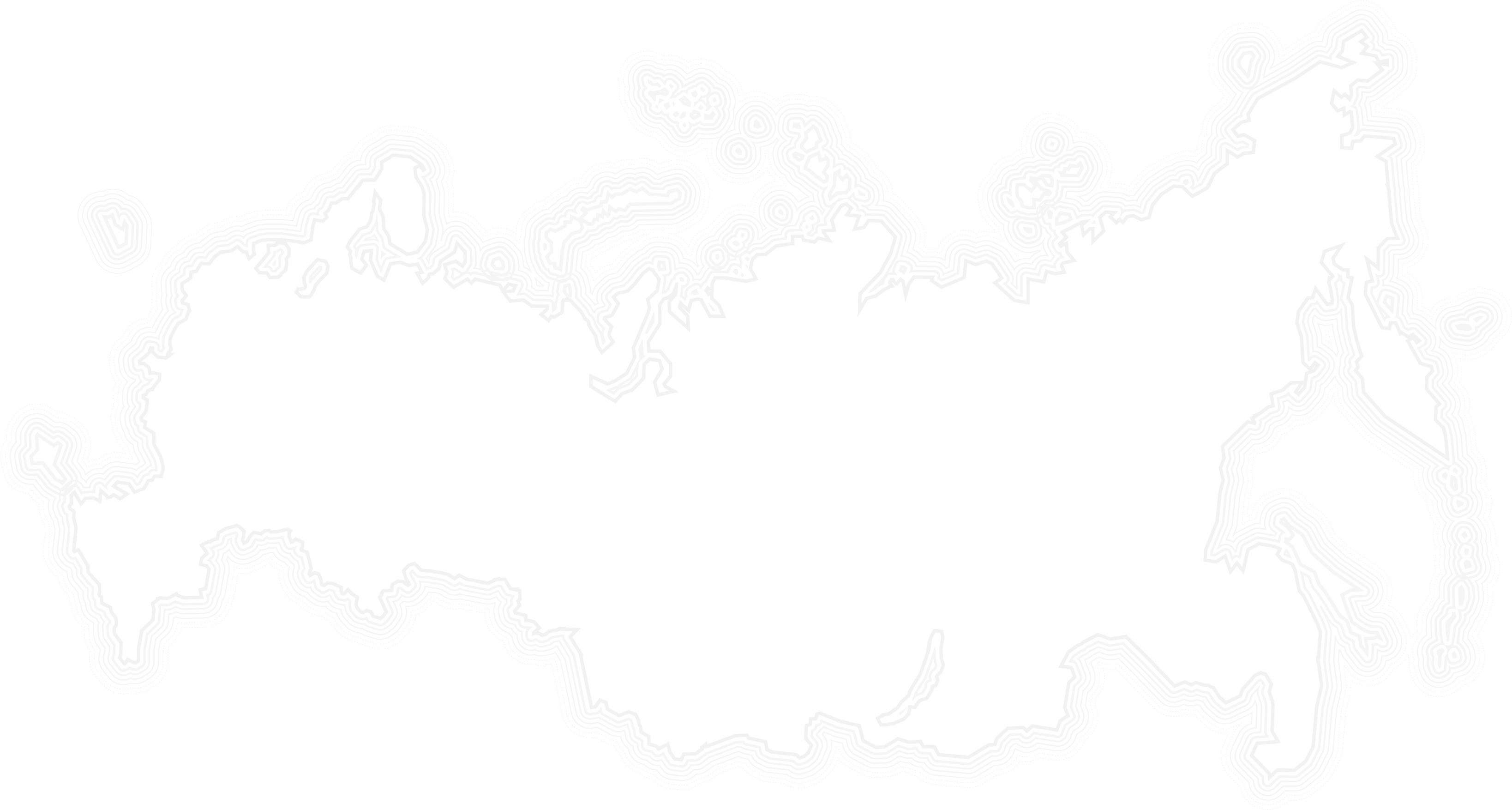 2020 года
основная территория
ВПН-2020 – часть Всемирной программы переписей раунда 2020 года
2019
год – переписи в 28 странах
год – переписи в 50 странах
2020
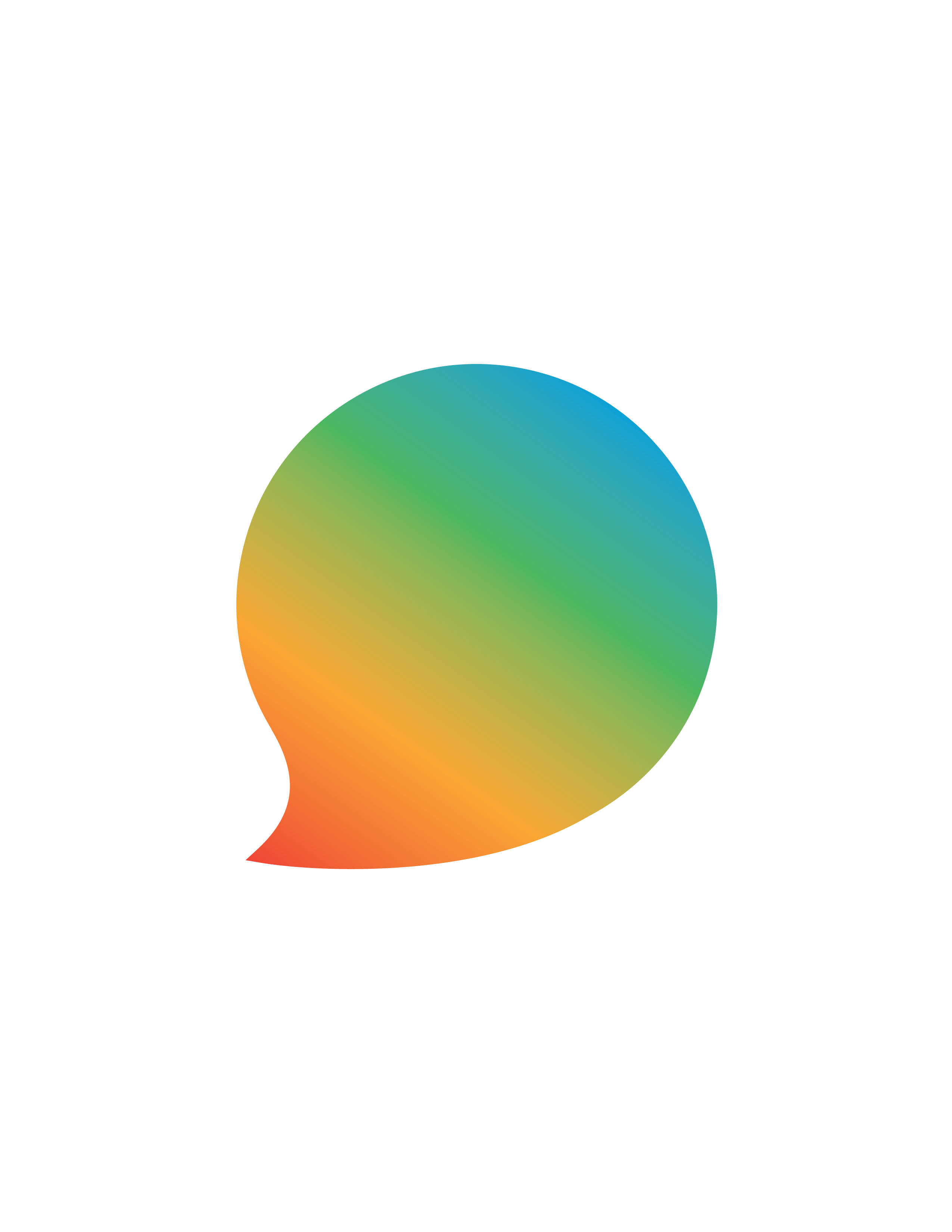 5
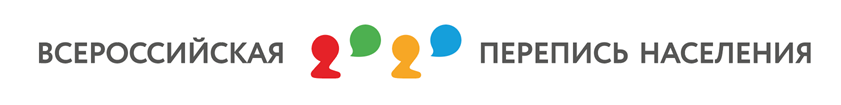 ПРОГРАММА ВПН-2020
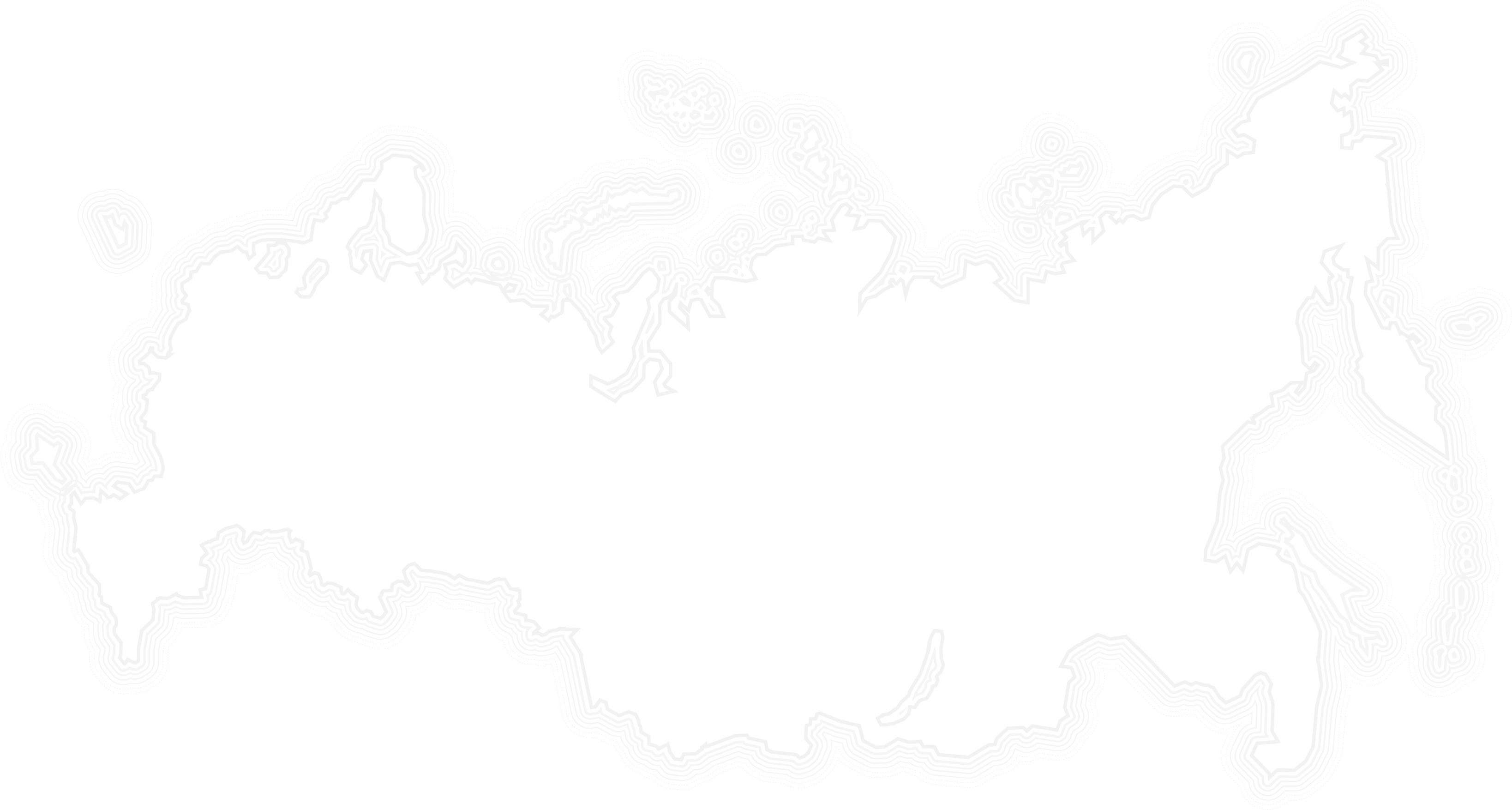 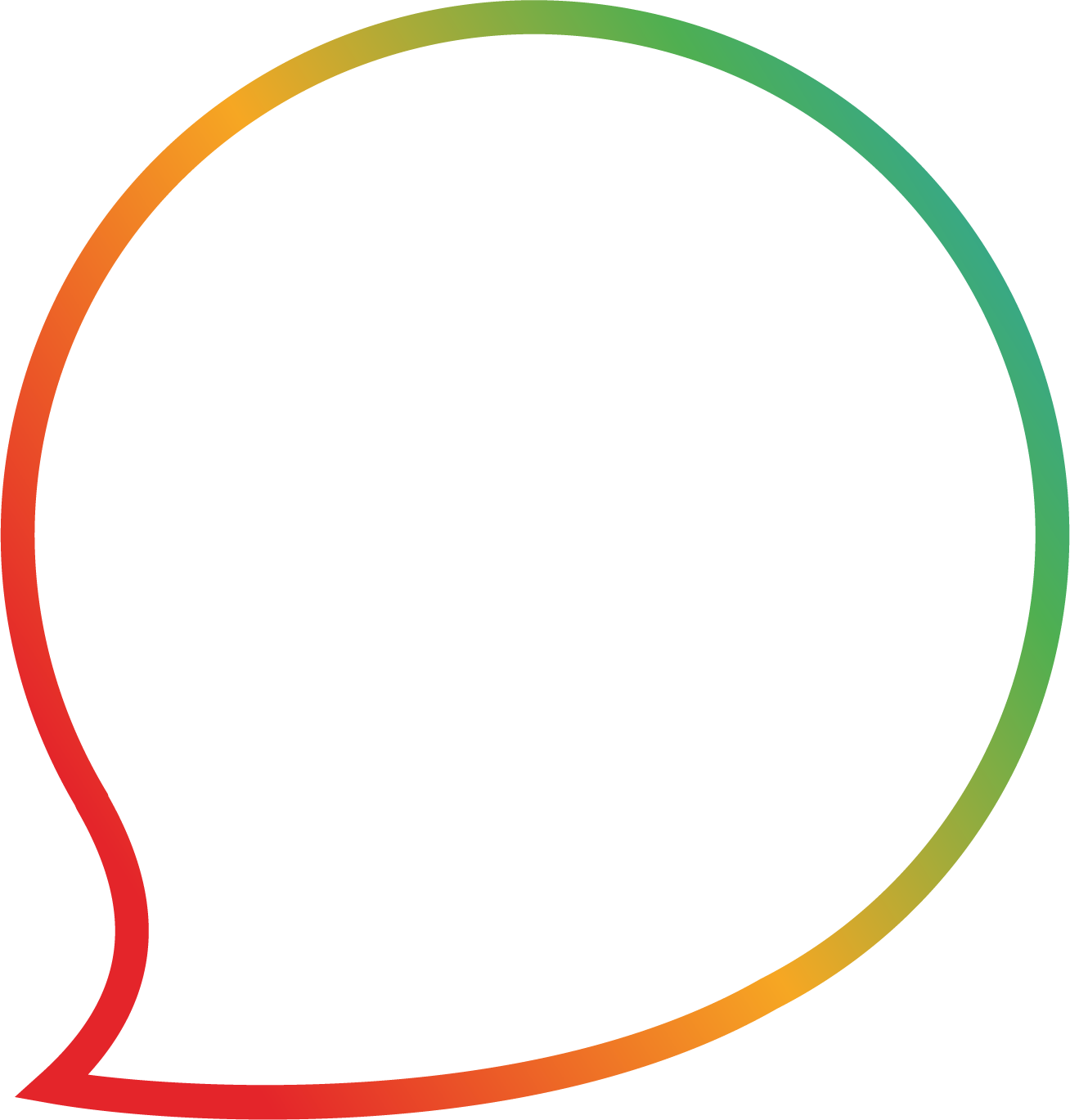 Социально-демографические характеристики (пол, возраст)
Гражданство
Национальная принадлежность
Владение и пользование языками
Жилищные условия
Миграция
Образование
Занятость
Источники средств к существованию
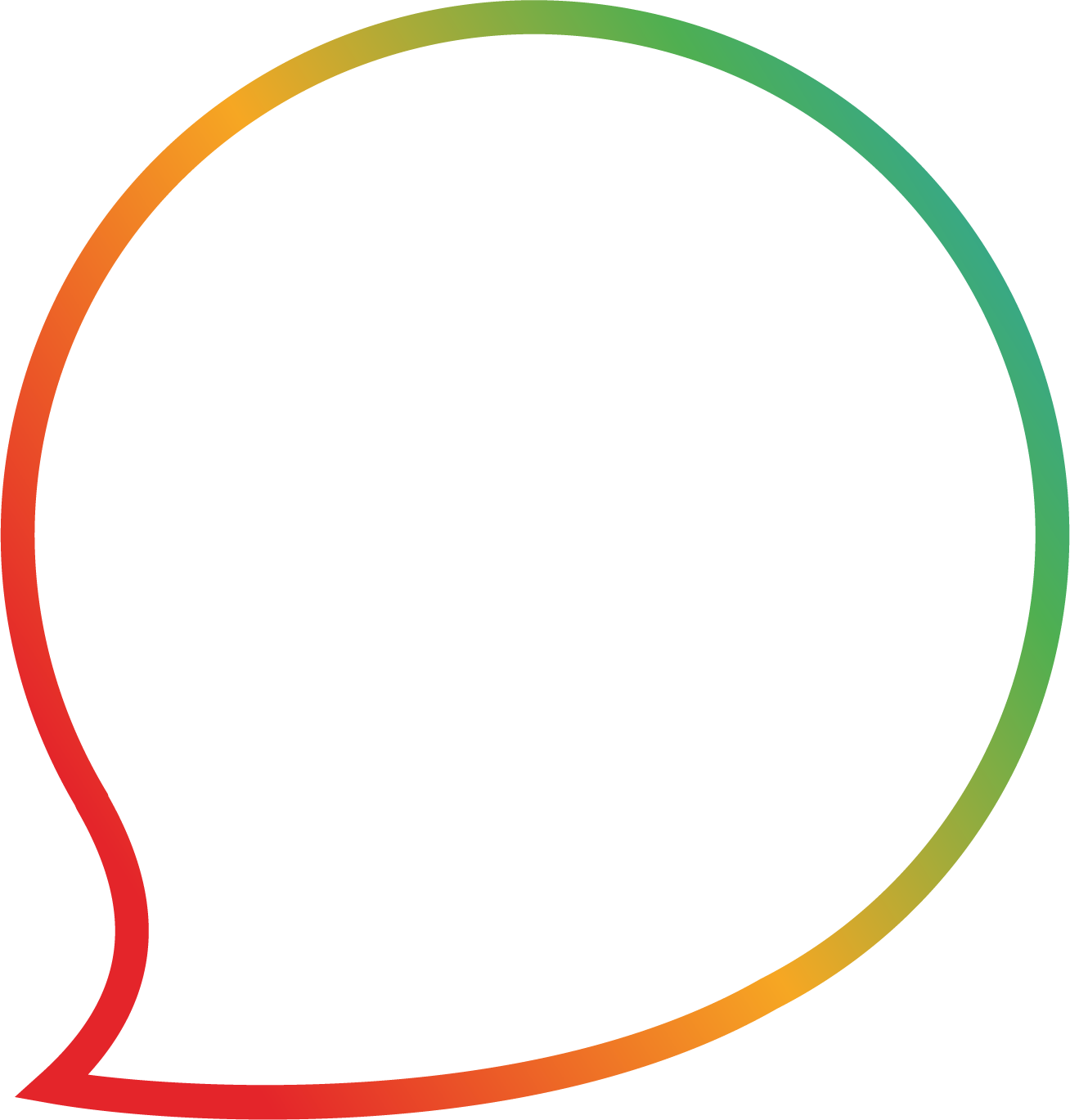 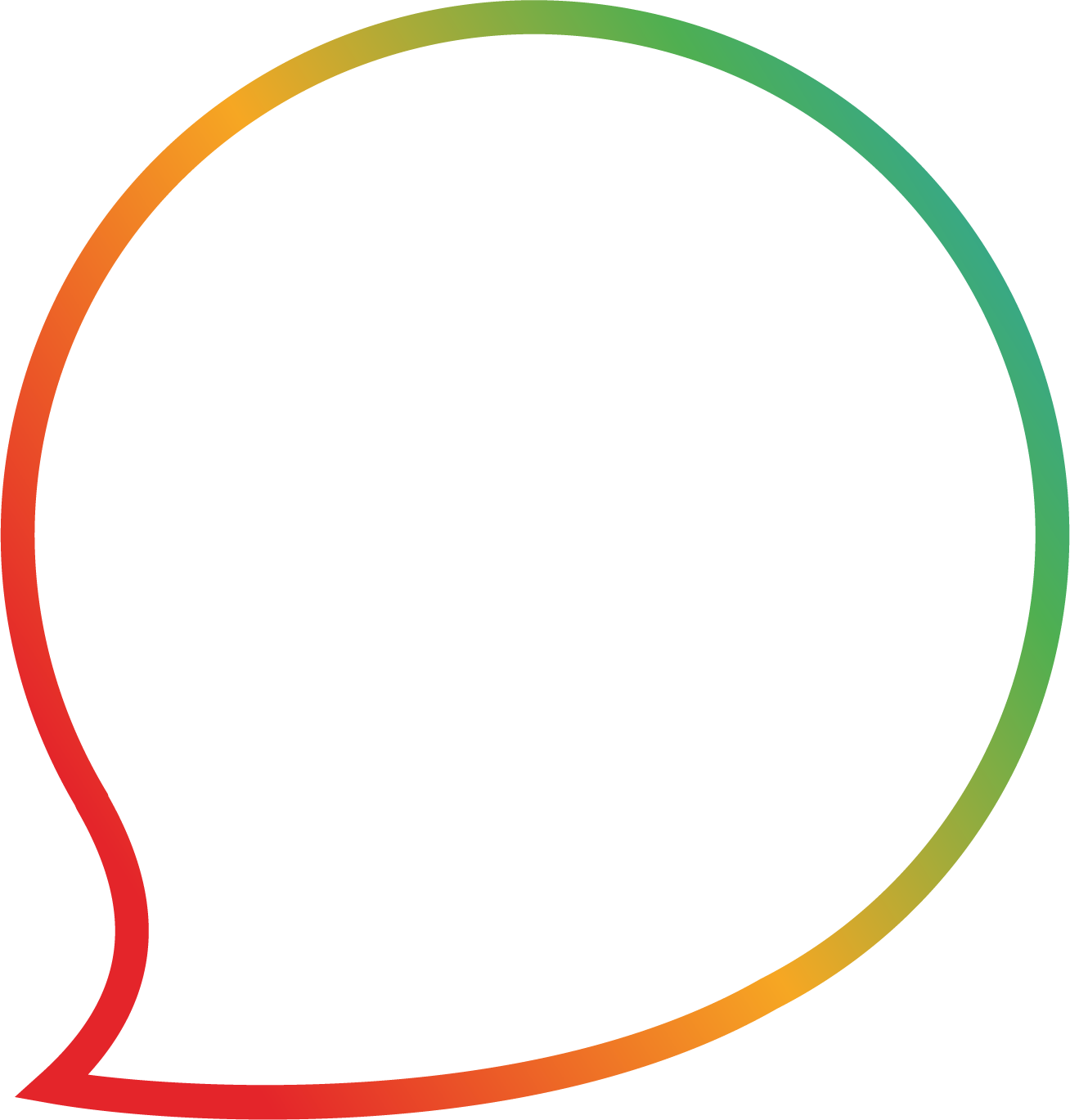 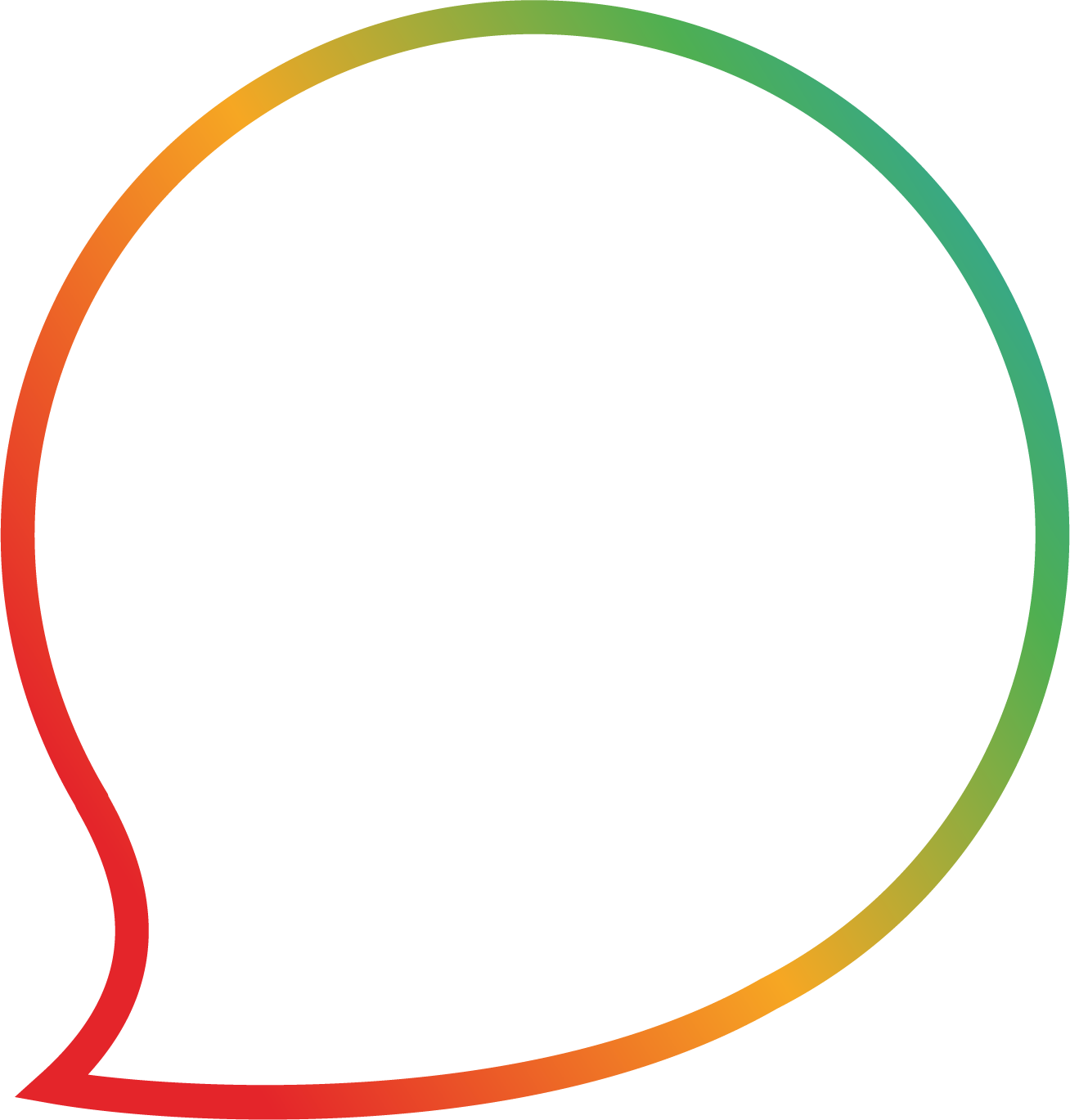 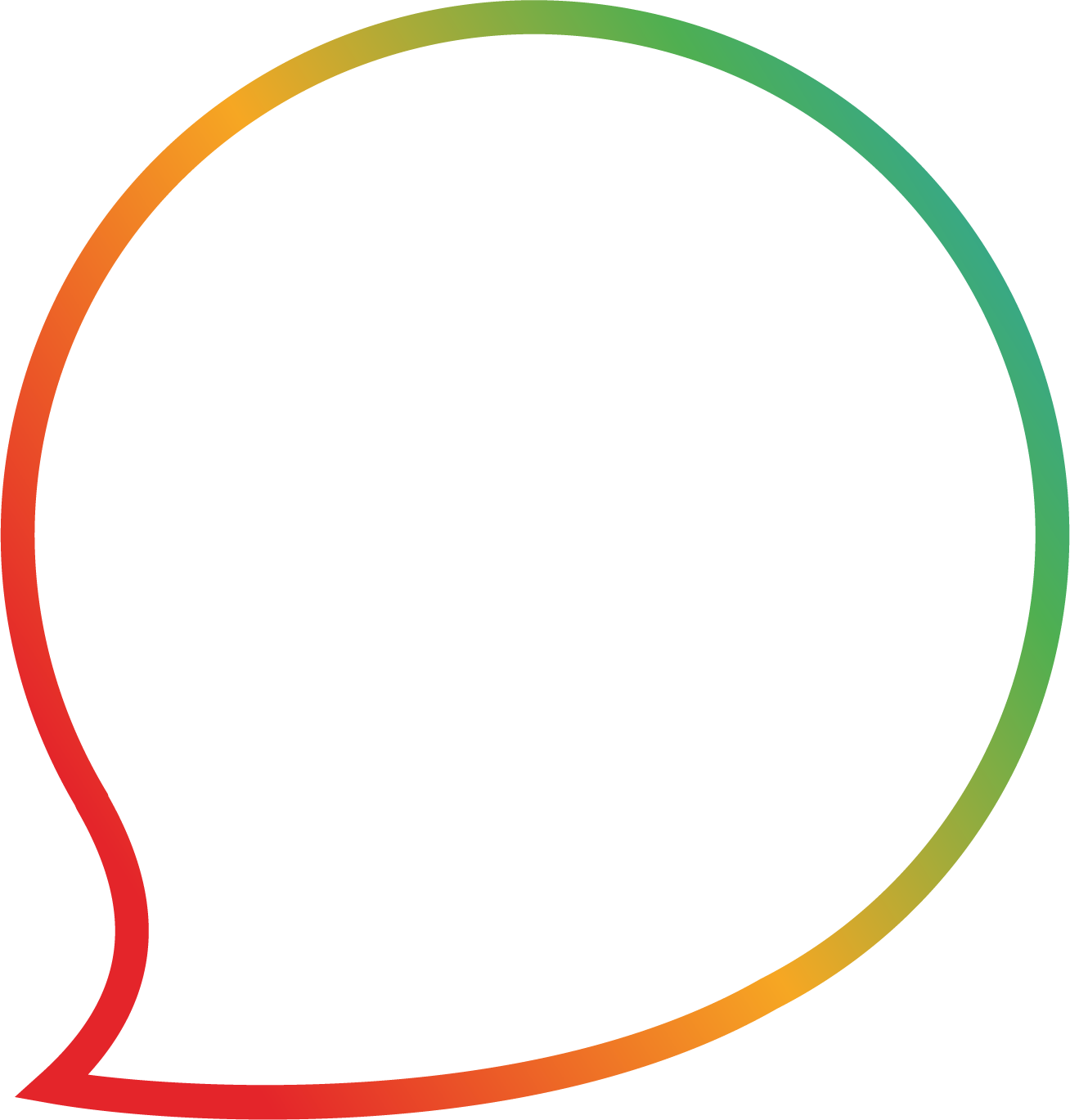 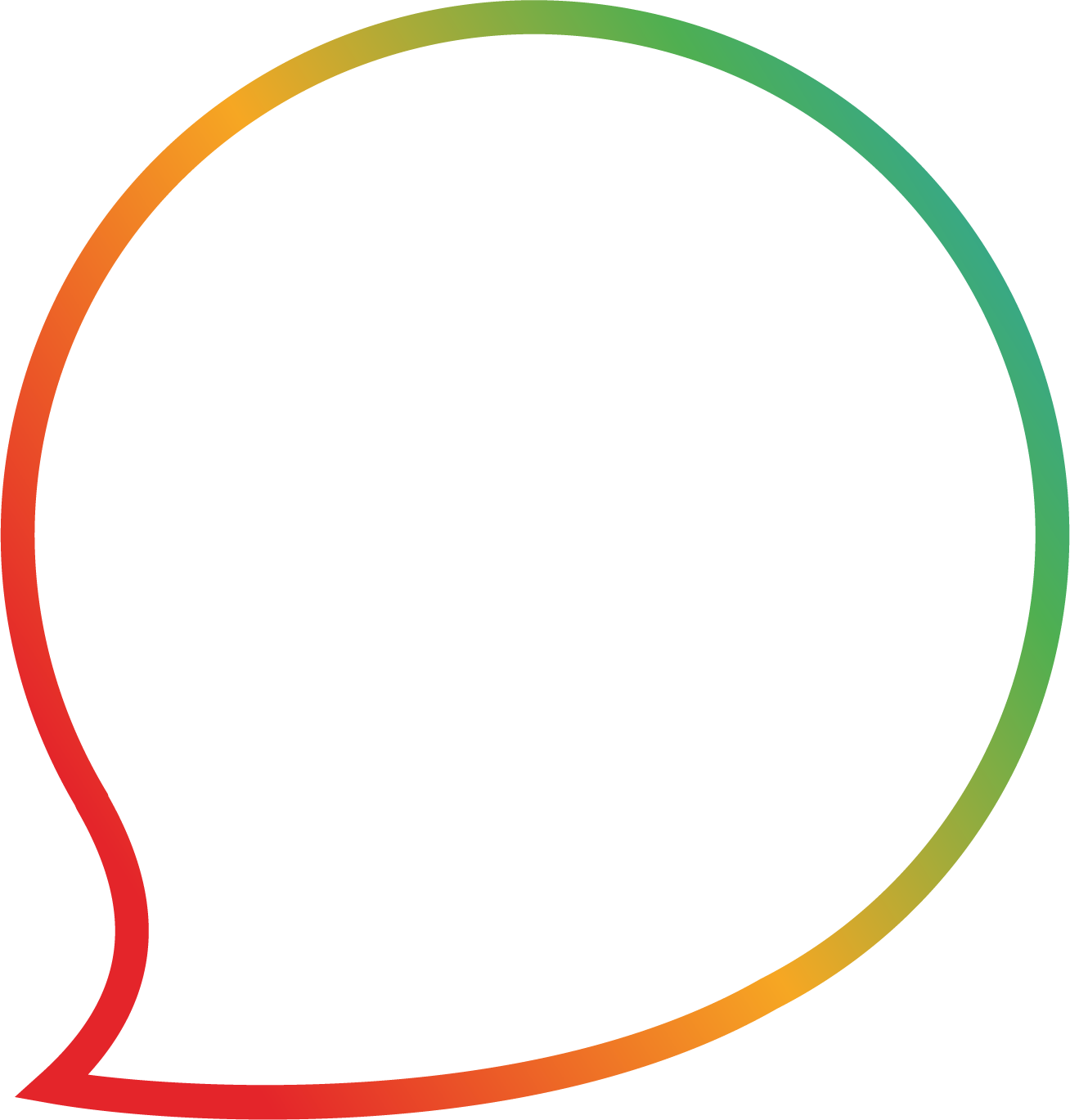 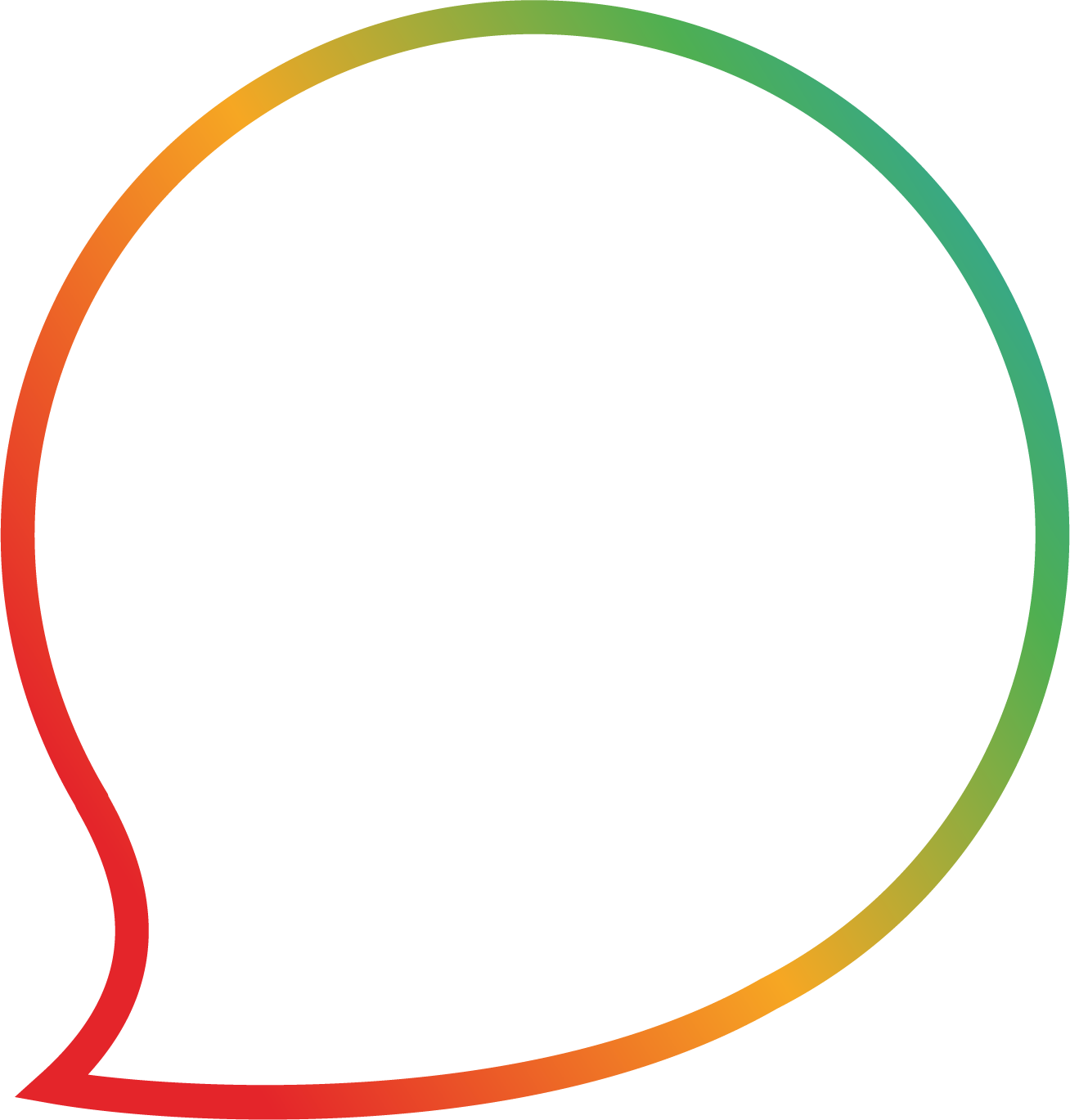 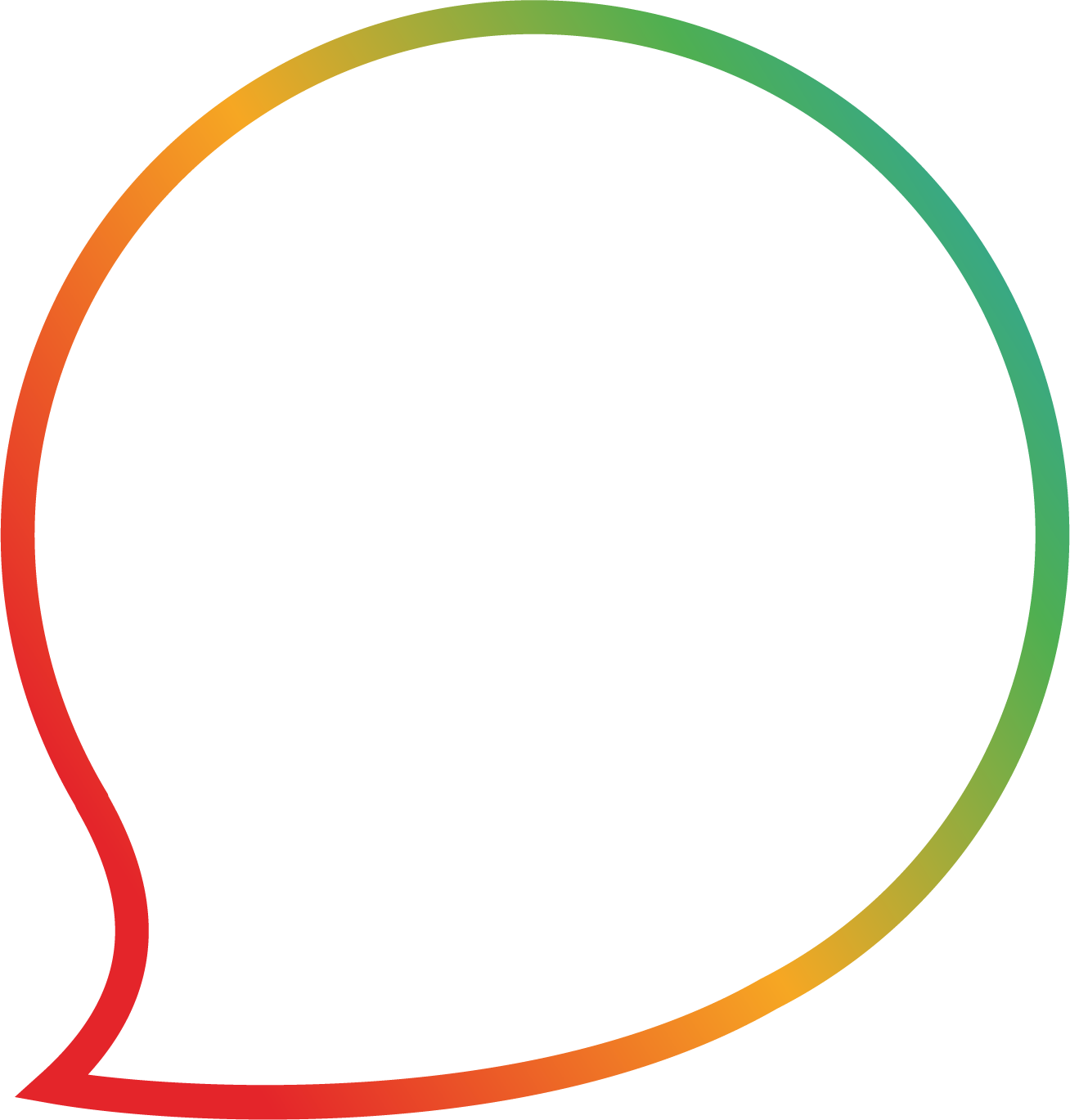 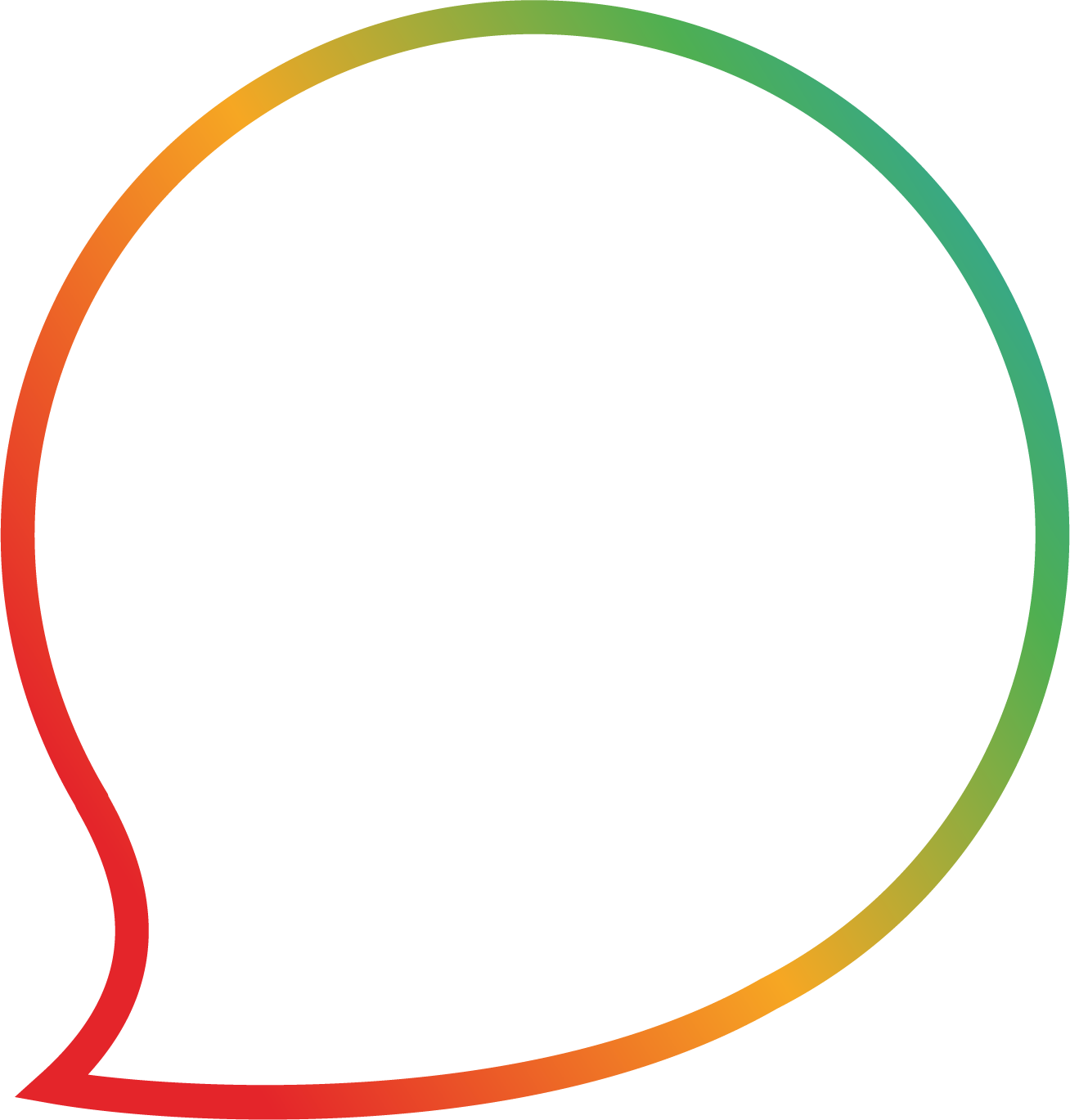 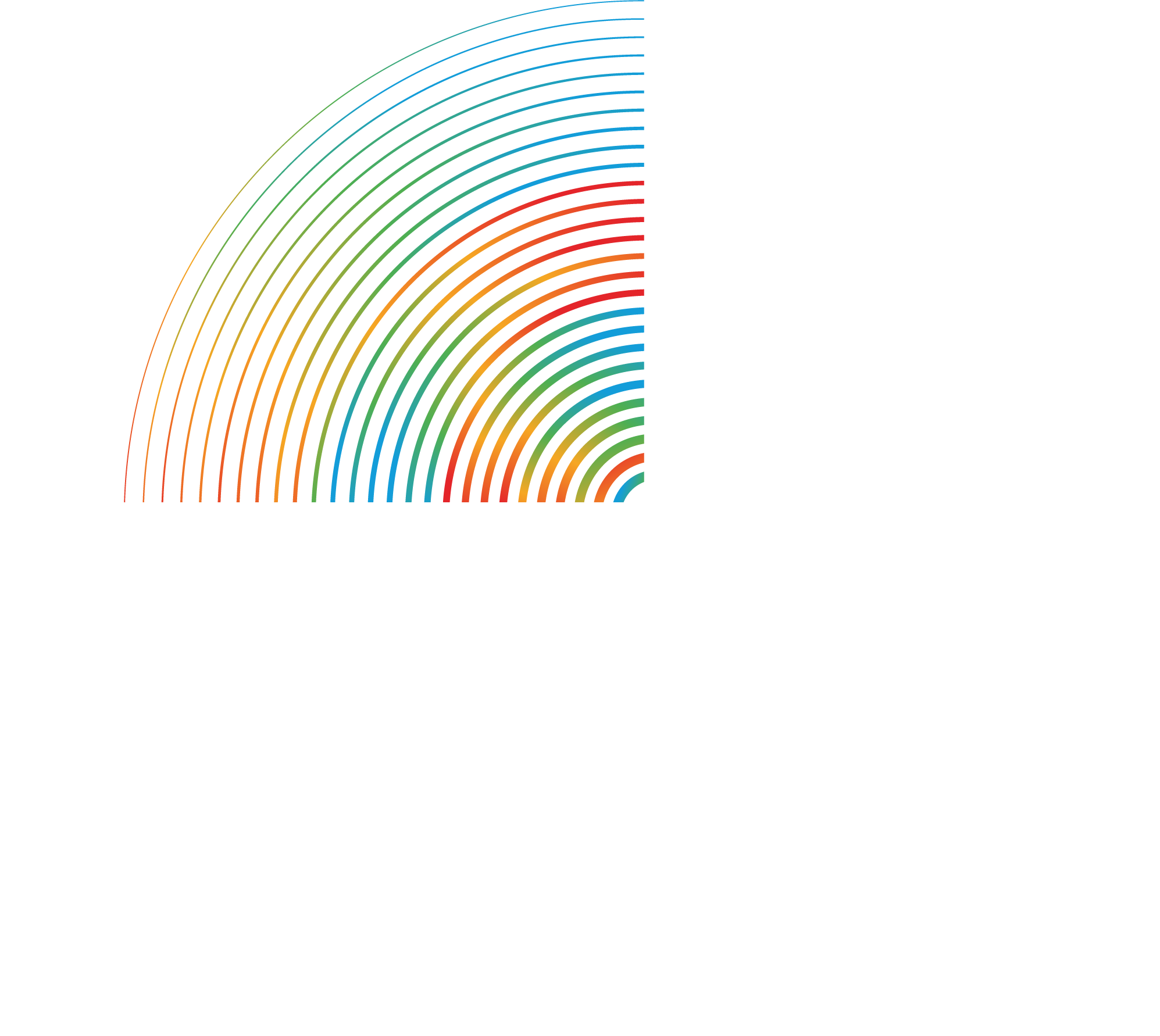 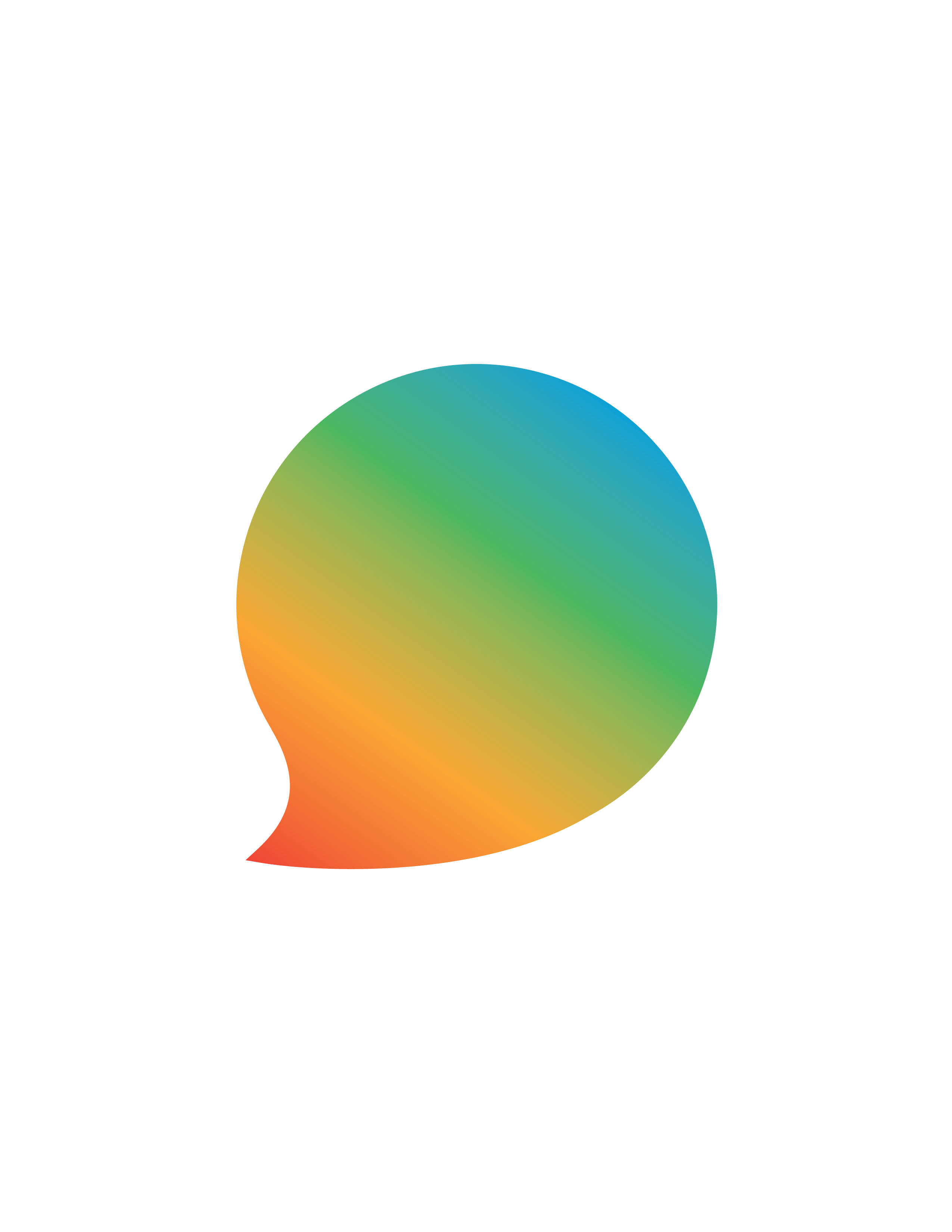 6
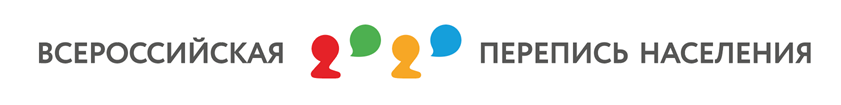 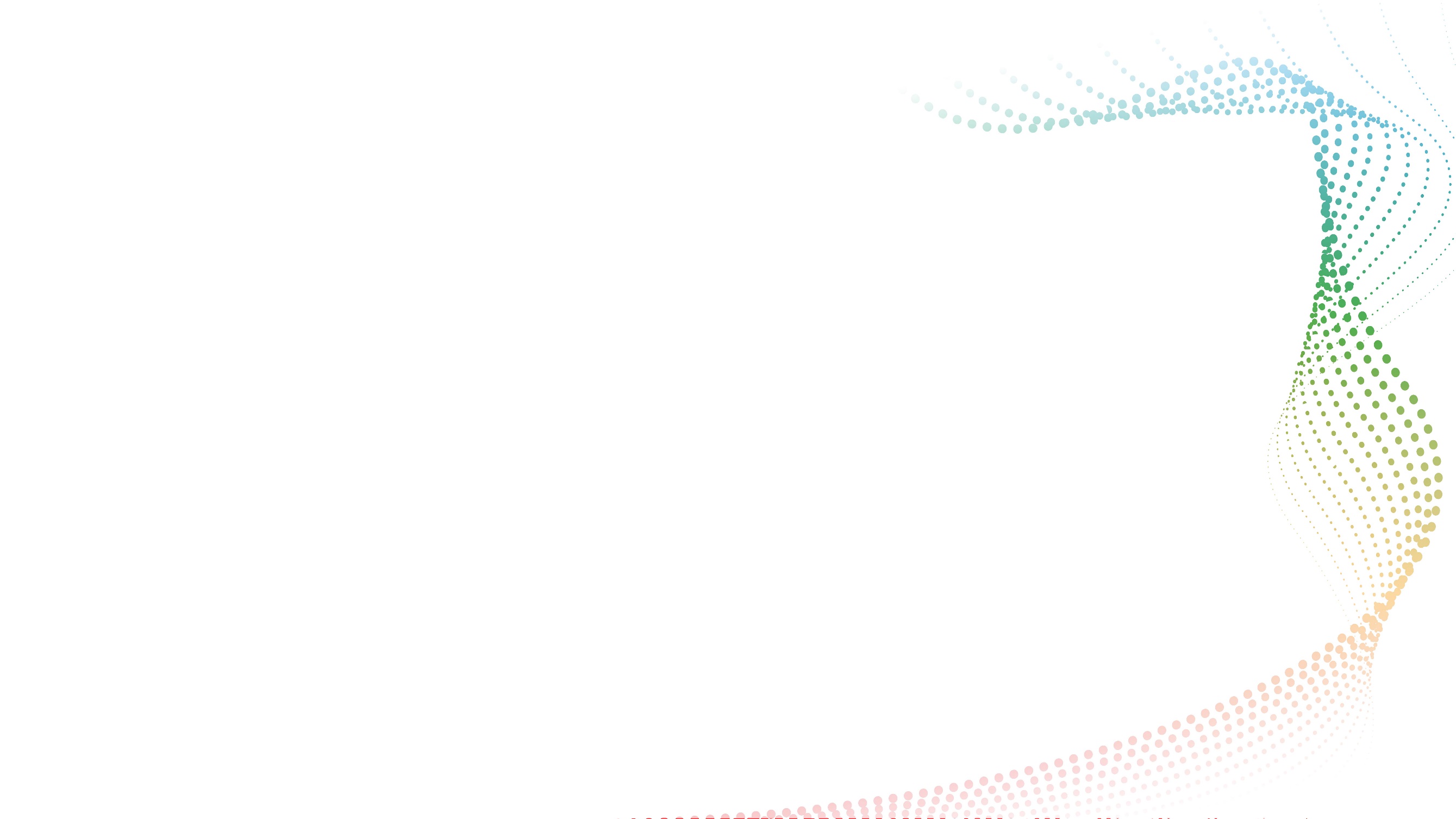 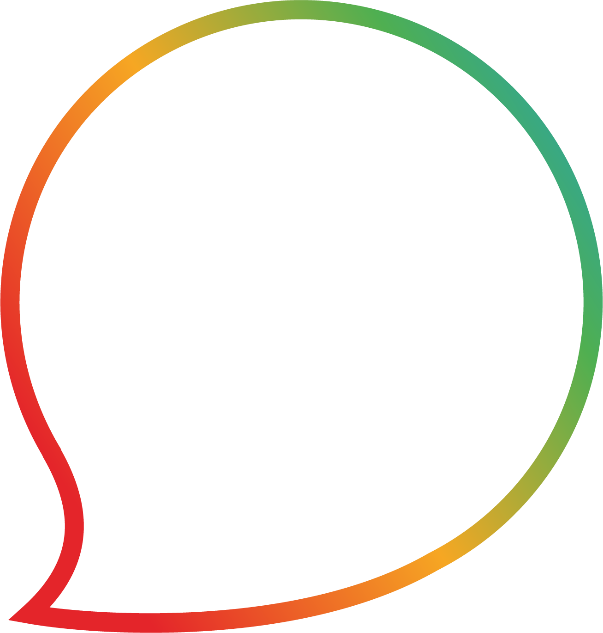 ПЕРЕПИСНОЙ ЛИСТ
Три формы бланков:
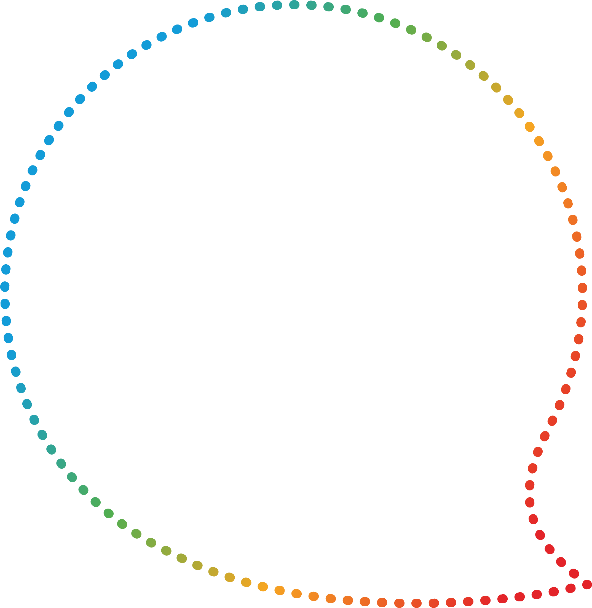 Форма «П» (7 вопросов)
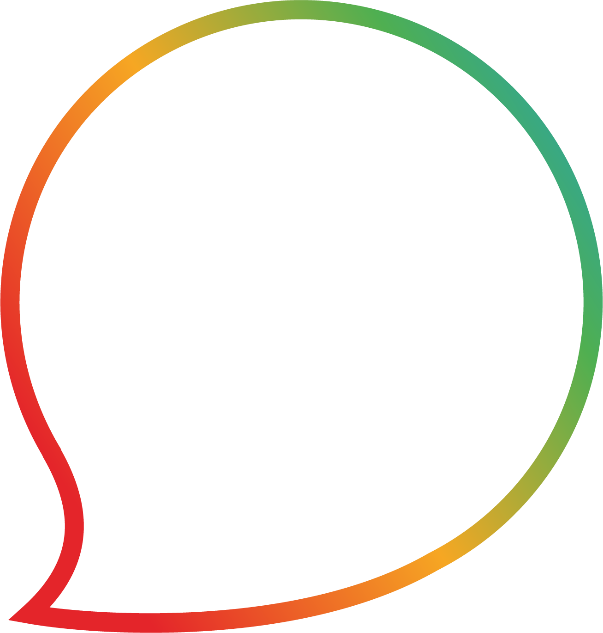 Форма «В» (7 вопросов)
Форма «Л»
(23 вопроса)
бланк для сбора сведений о жилищных условиях
бланк для опроса временно находящихся на территории России
основной бланк для переписи постоянно проживающих в России
Переписные листы будут переведены на 7 иностранных языков и на языки народов РФ
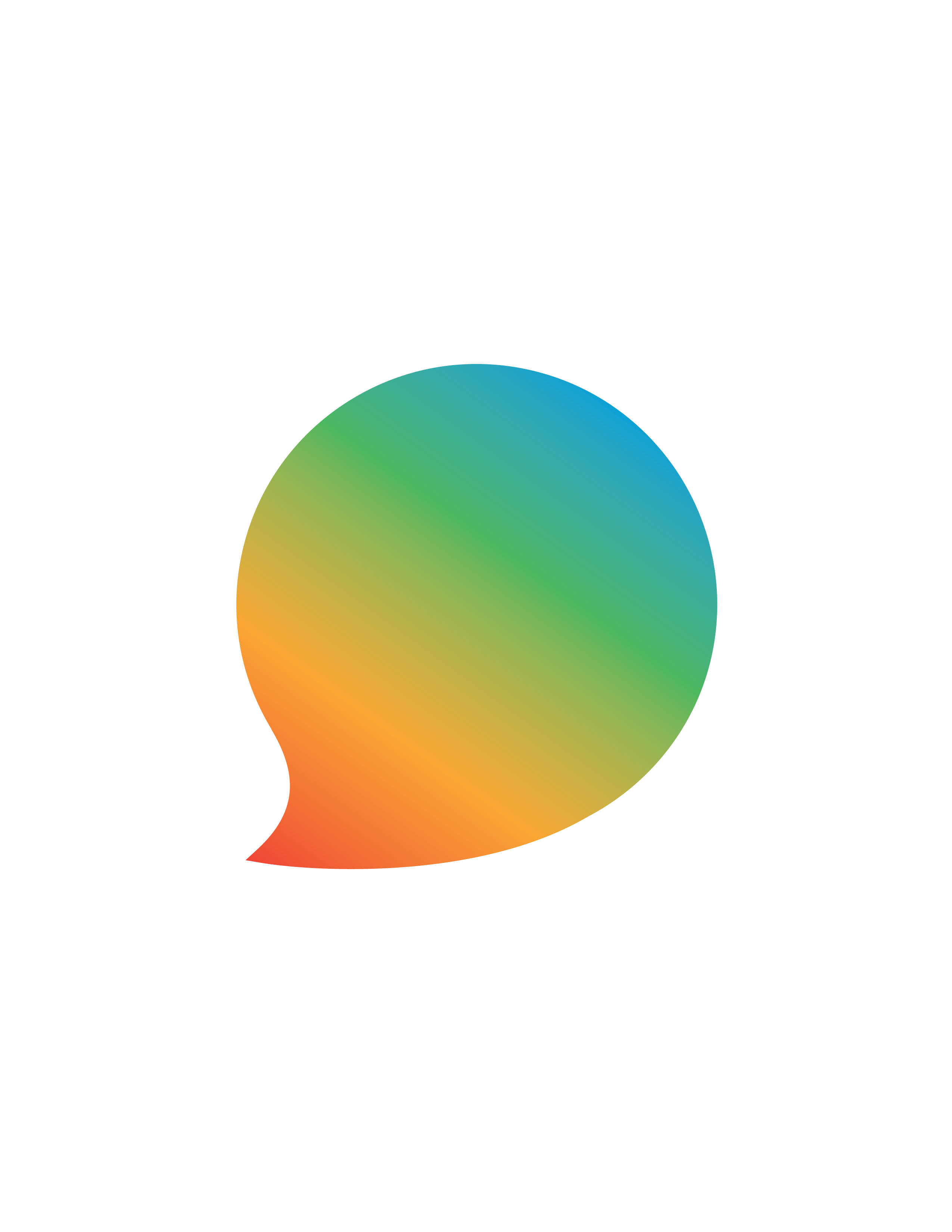 7
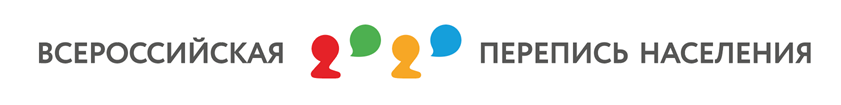 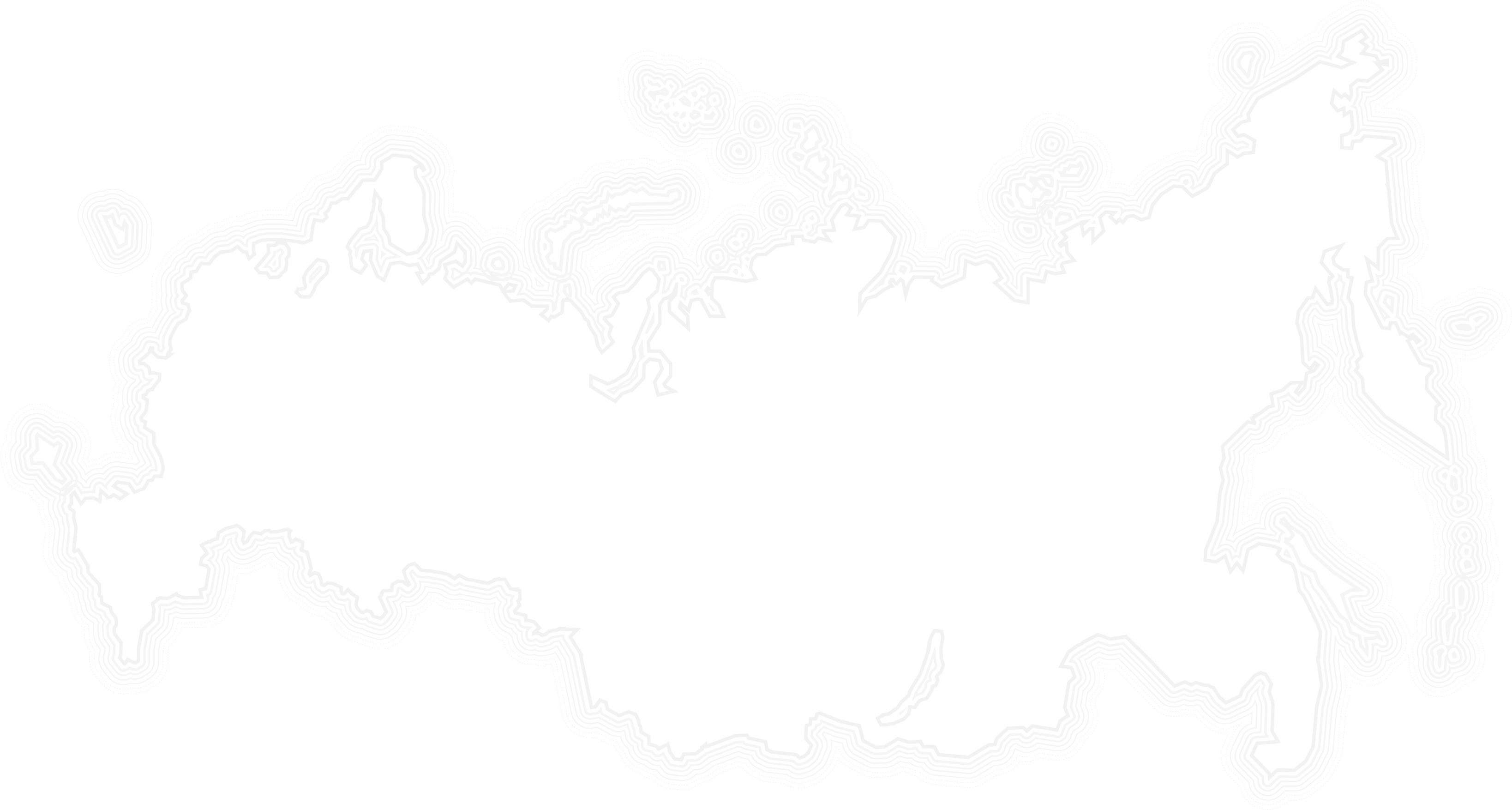 ВПН-2020. ВЫЗОВЫ НАСТОЯЩЕГО
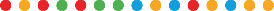 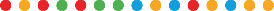 Решения
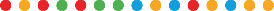 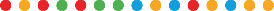 Вызовы
Мультиканальность
Нежелание идти на контакт с переписчиком

Электронные услуги и общение через интернет – норма

Необходимость ускорить результаты
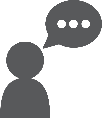 Портал Госуслуги.ру
Стационарные участки
Переписчики
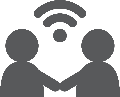 Новые технологии
Планшеты и электронные карты
Предзаполнение по административным данным
Ситуационный центр
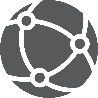 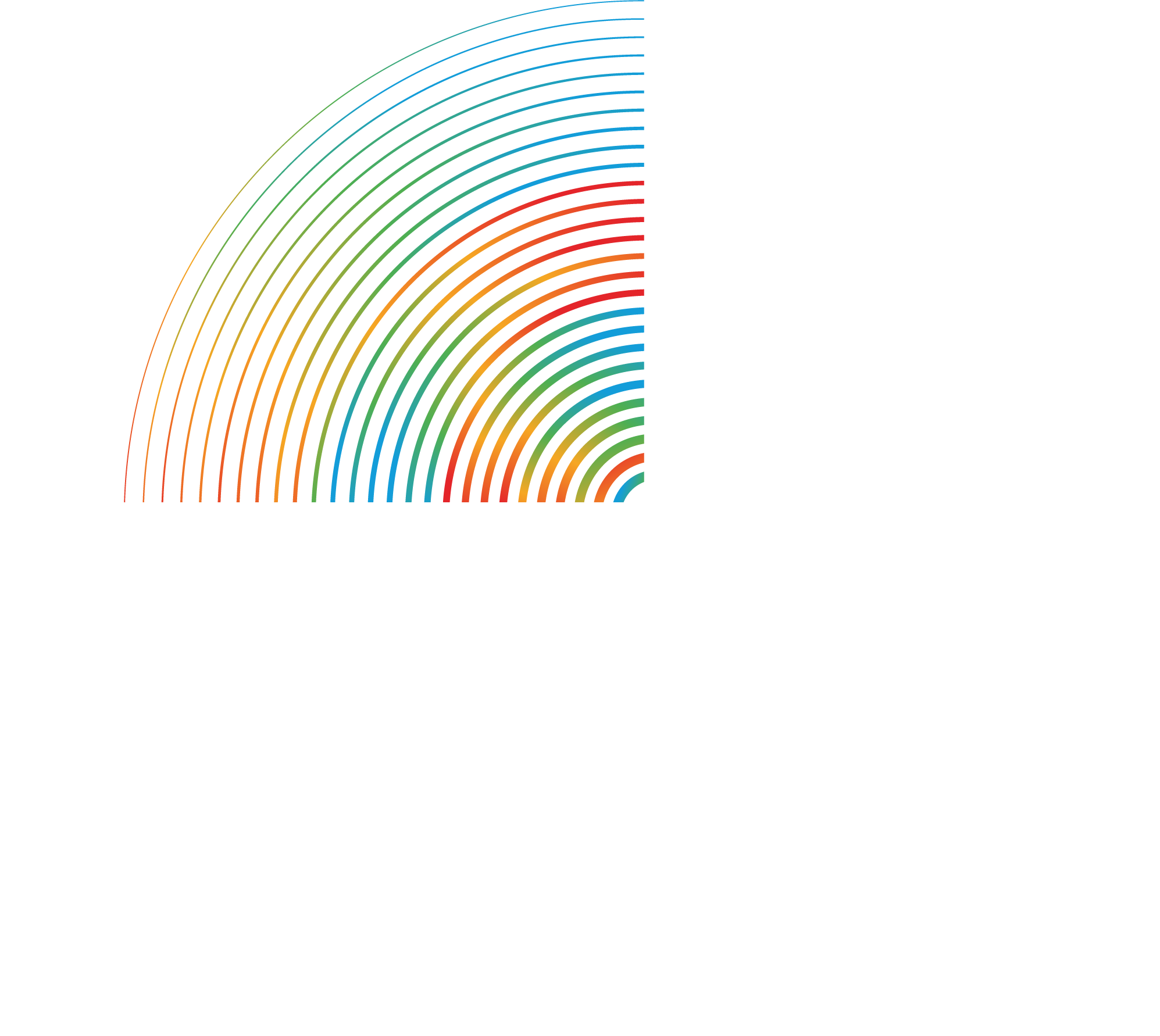 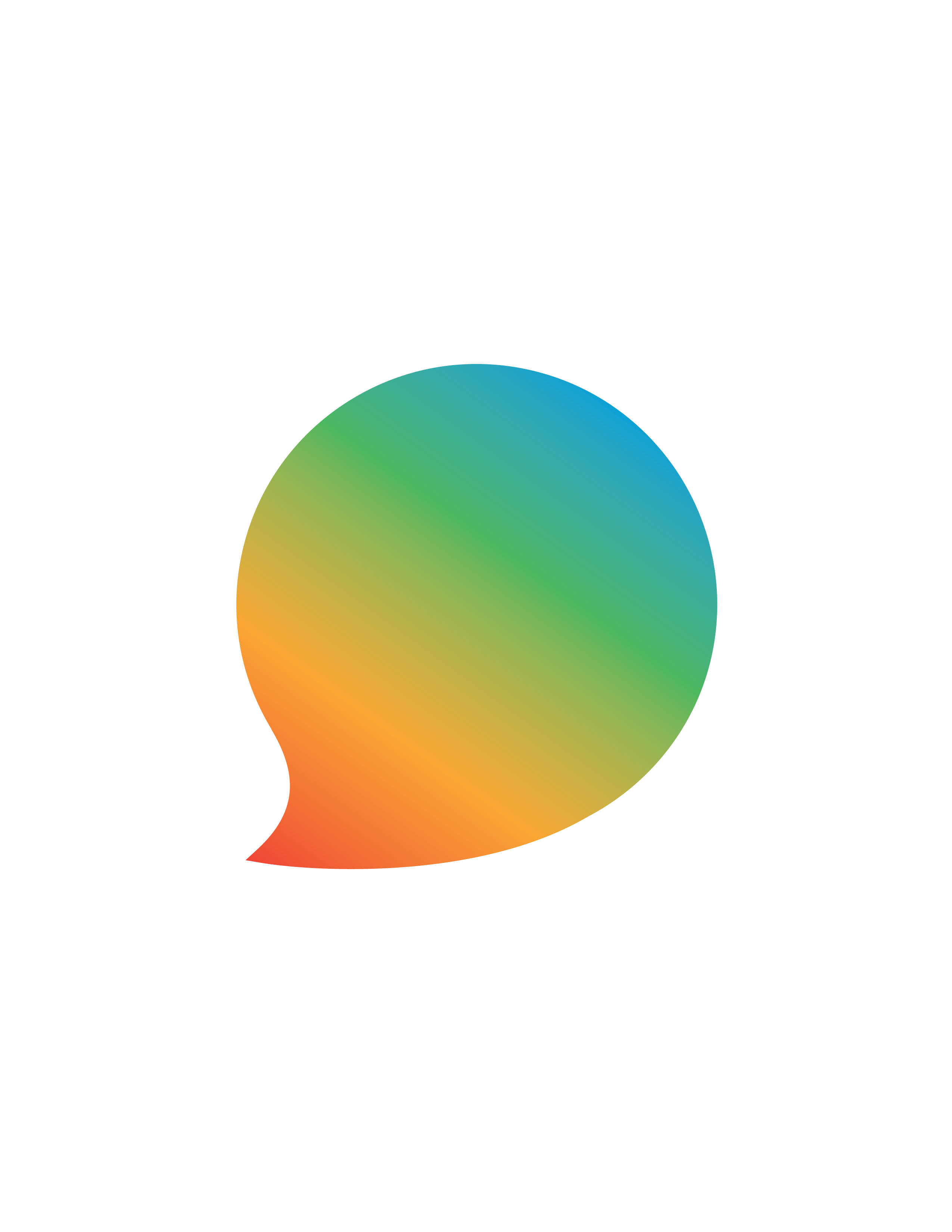 8
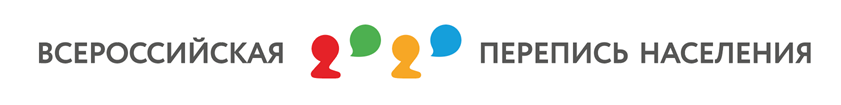 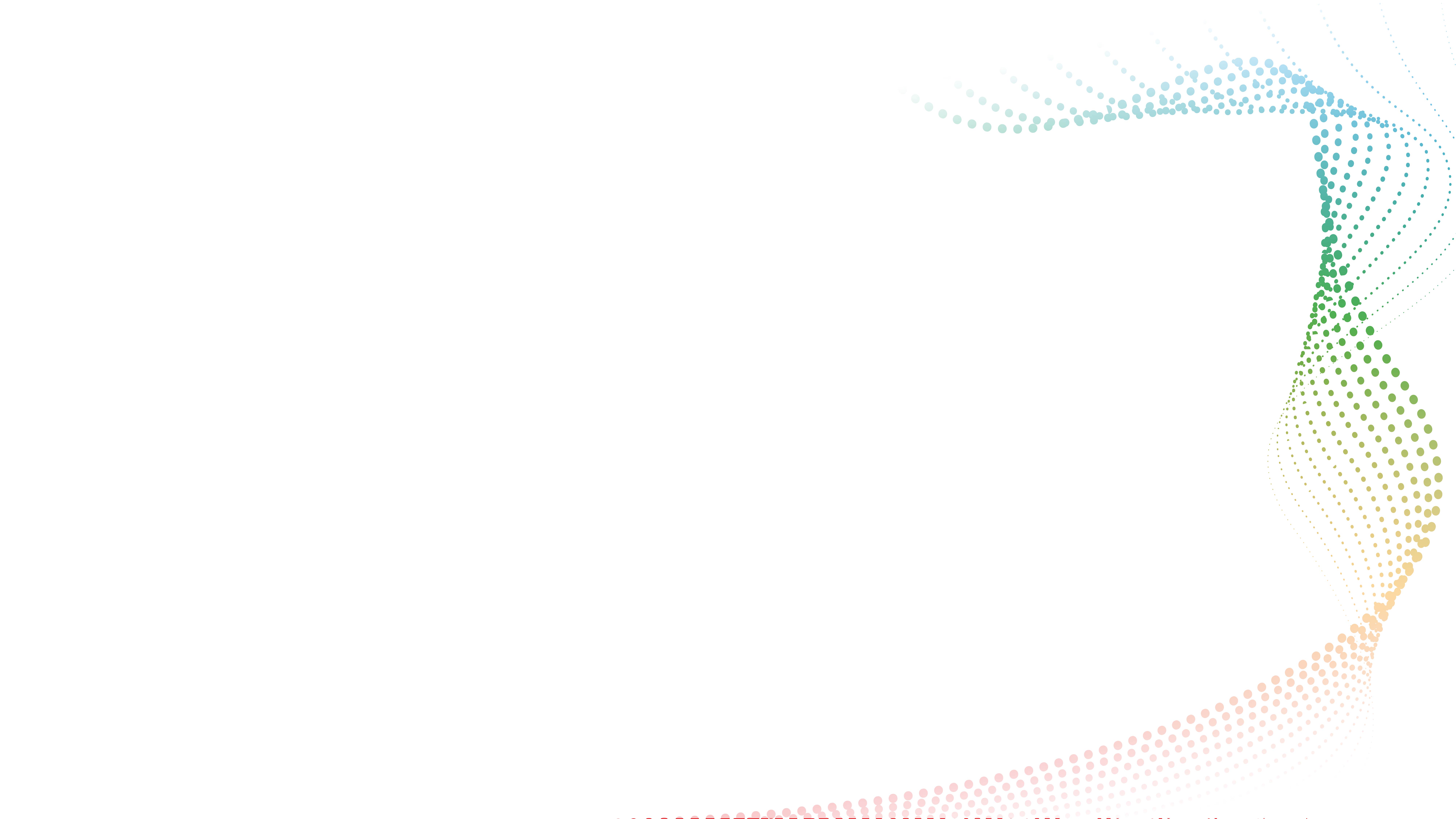 СПОСОБЫ УЧАСТИЯ В ИНТЕРНЕТ-ПЕРЕПИСИ
Период: с 1 по 25 октября 2020 года
Переписаться можно:
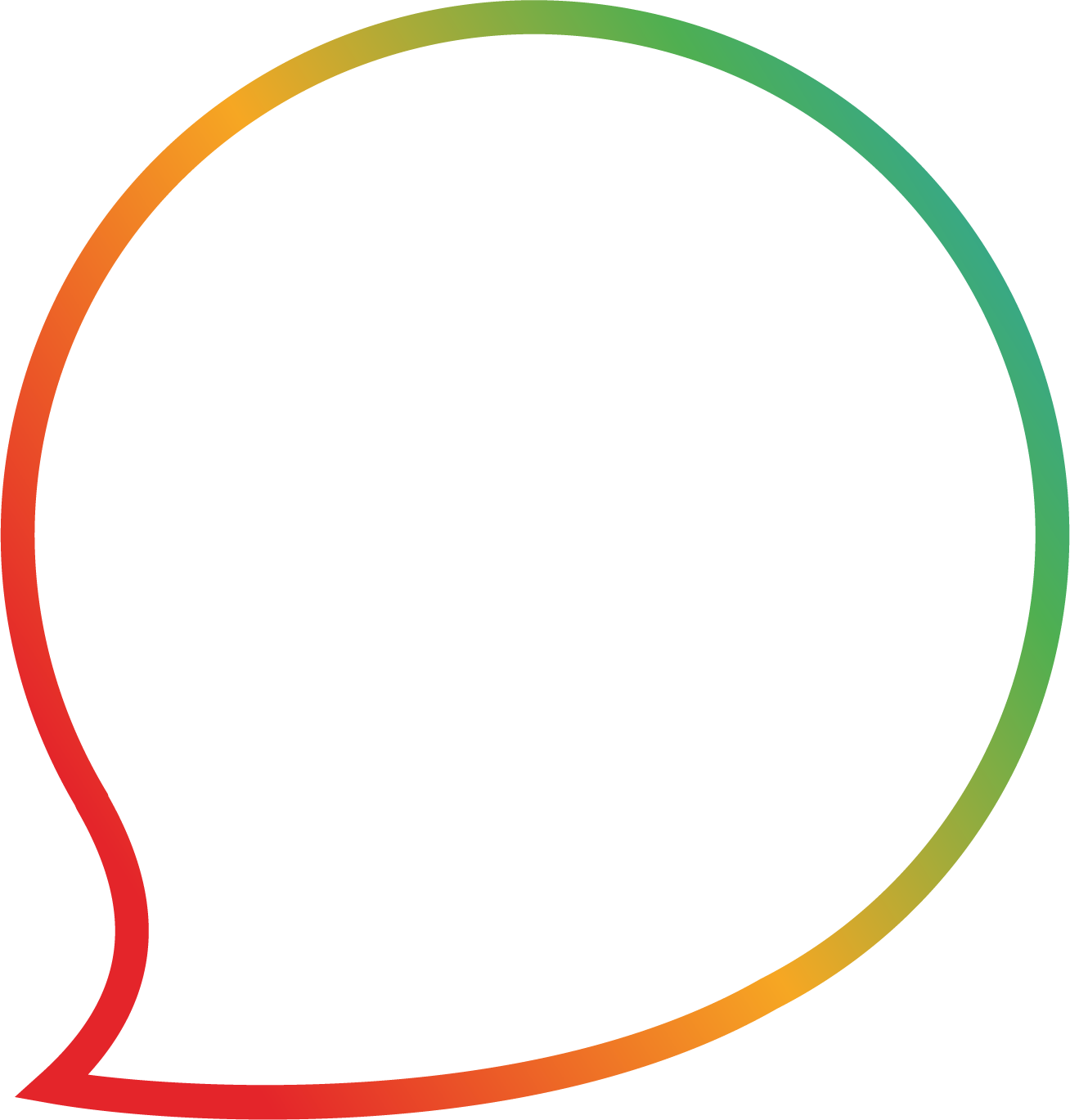 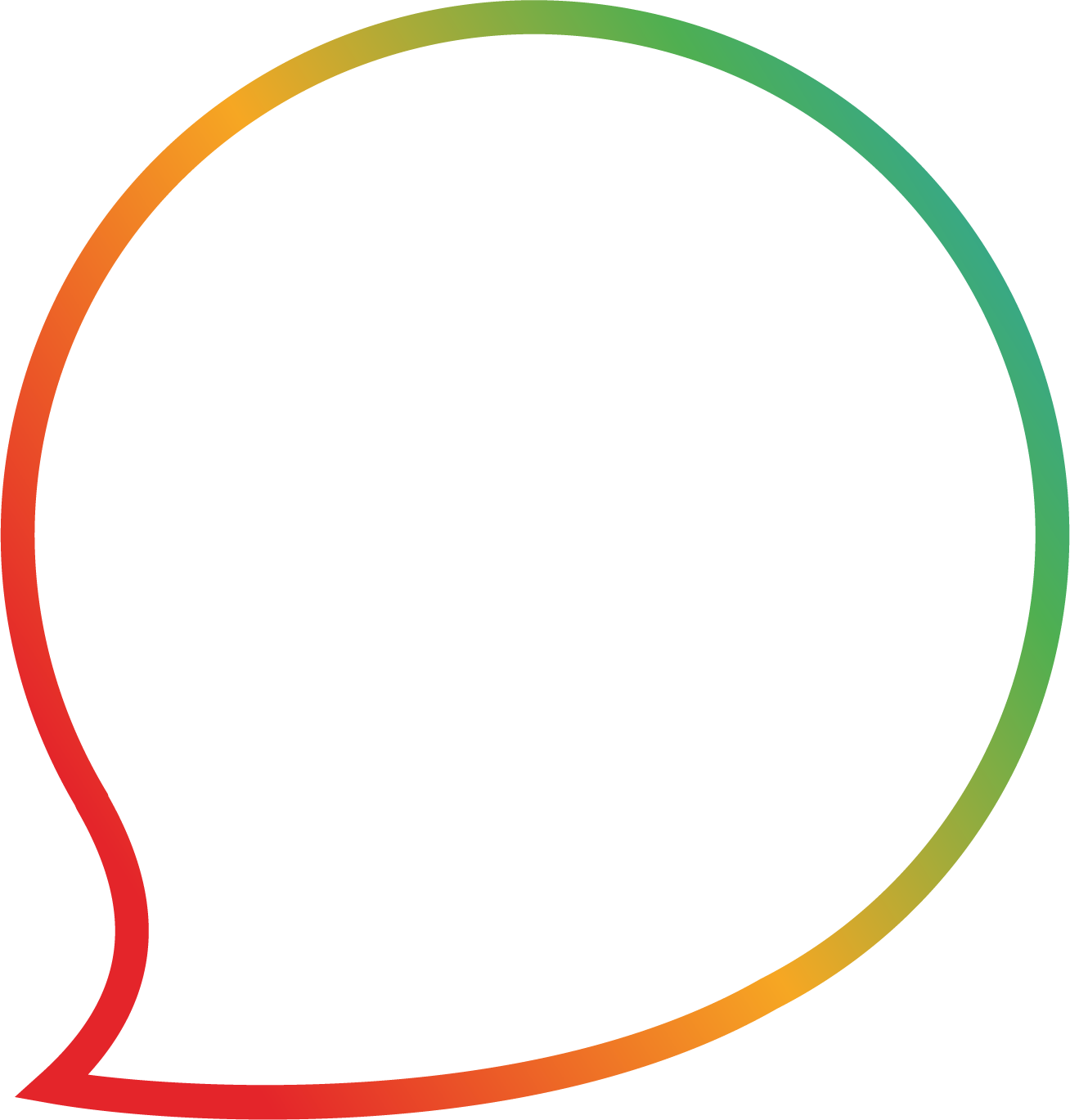 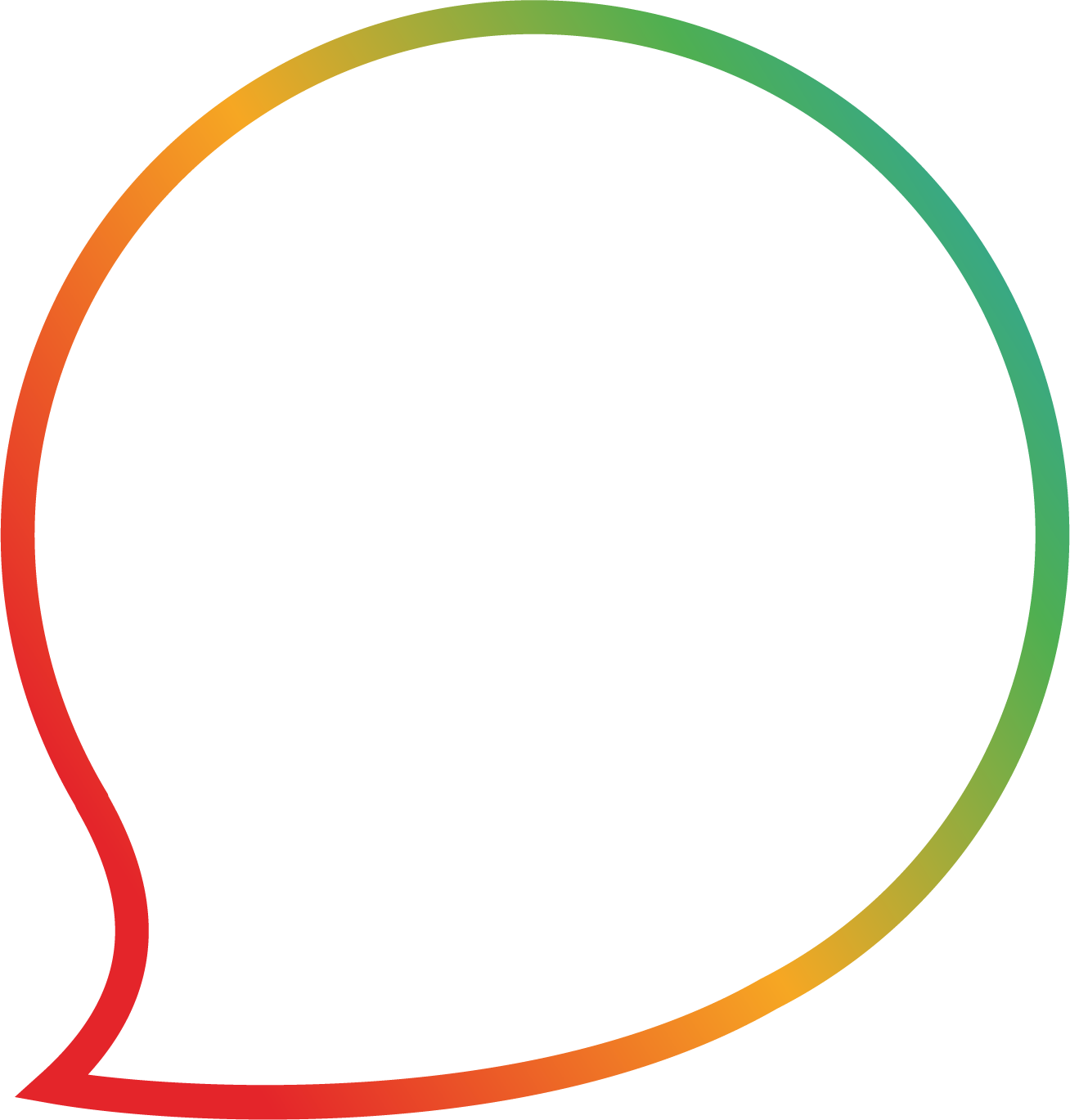 со смартфона в мобильном приложении «Госуслуги»
с личного ПК на портале gosuslugi.ru
на специальном компьютере 
в МФЦ
Количество и формулировки вопросов в электронном и бумажном переписных листах идентичны
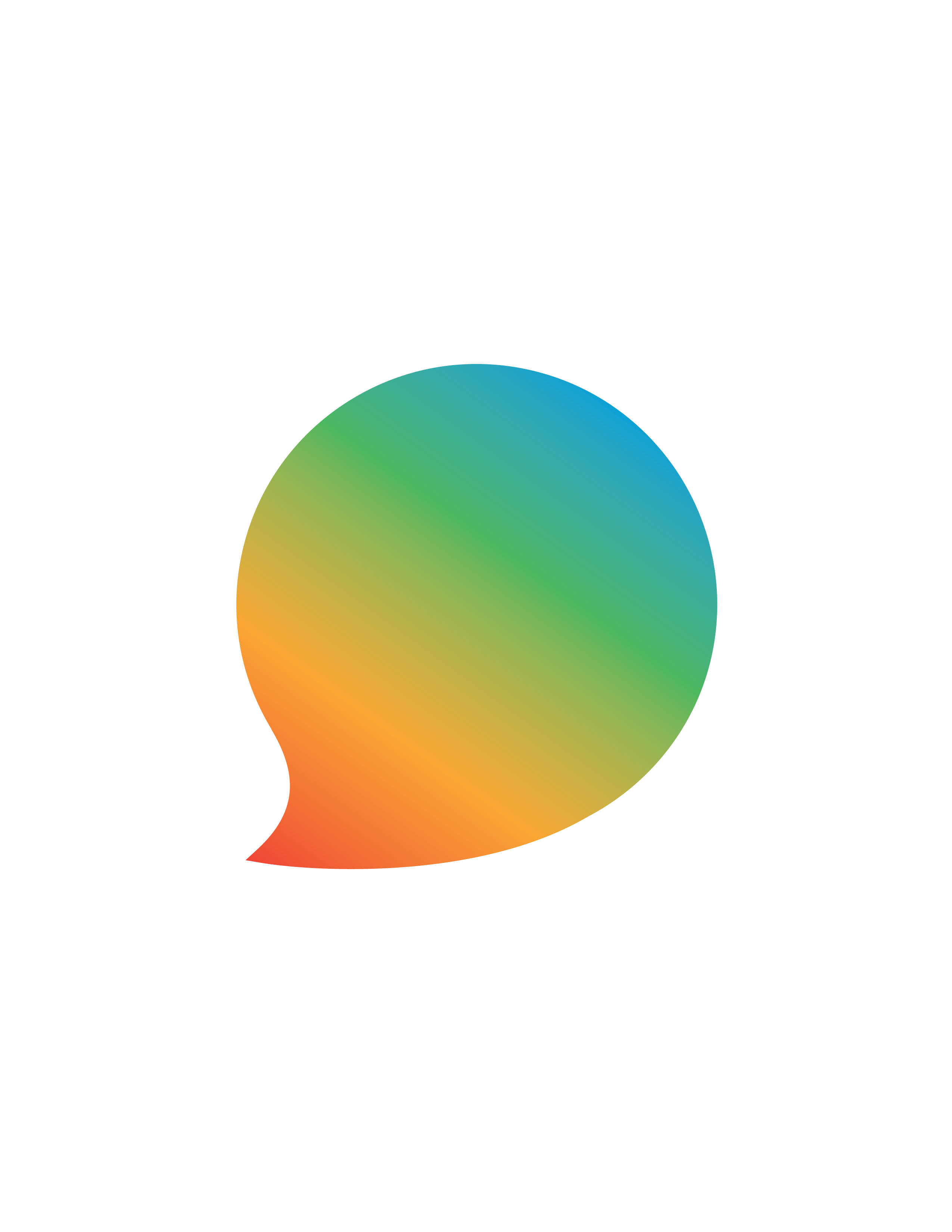 9
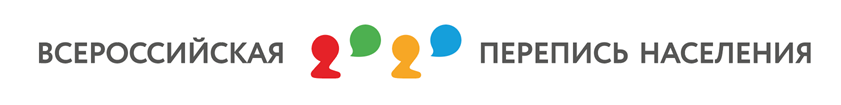 ПРОЦЕДУРА
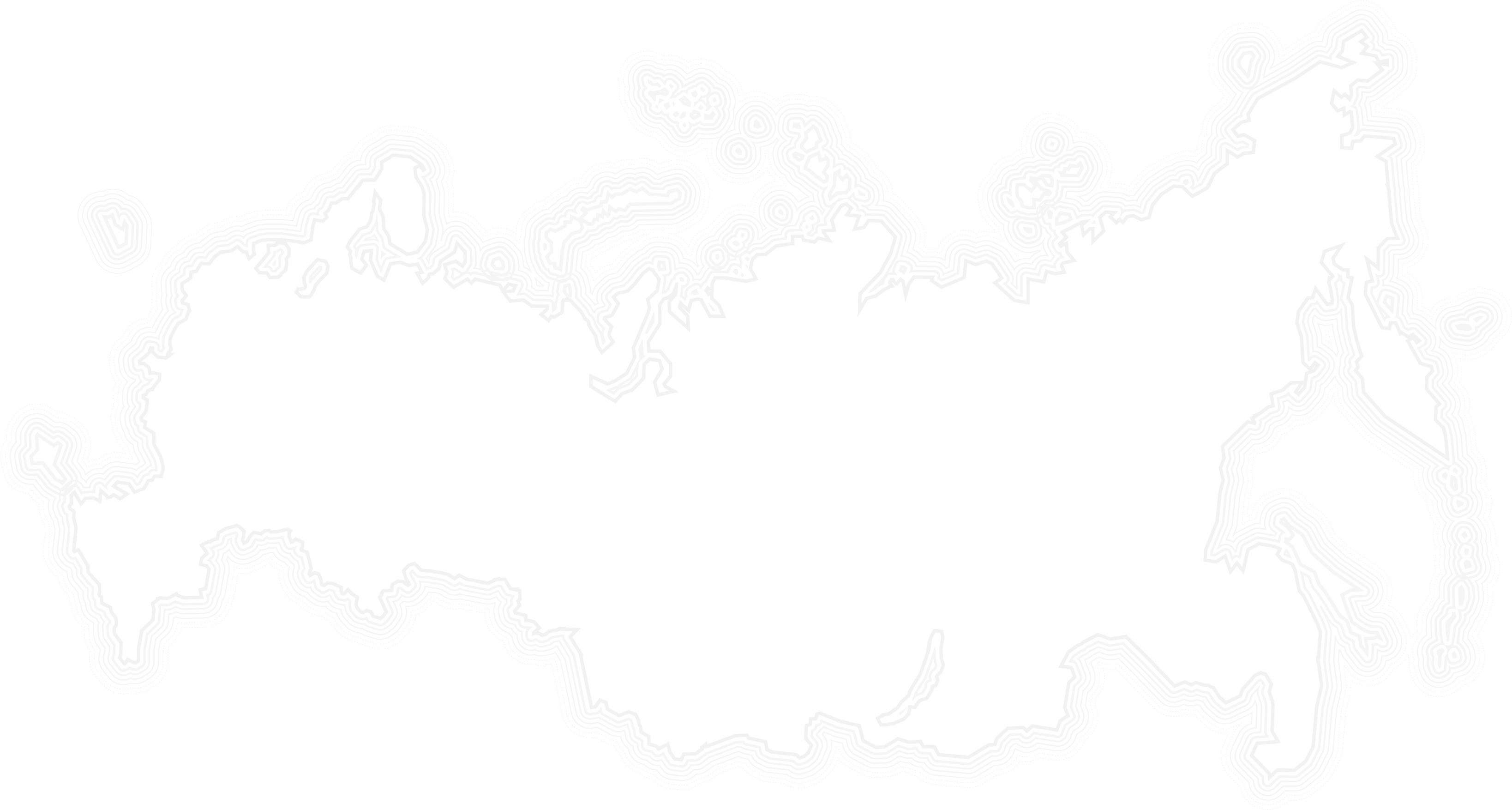 ТРИ ШАГА
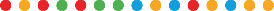 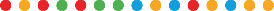 Заполнить электронный 
переписной лист на портале gosuslugi.ru *
1
2
3
Получить код подтверждения 
в личном кабинете
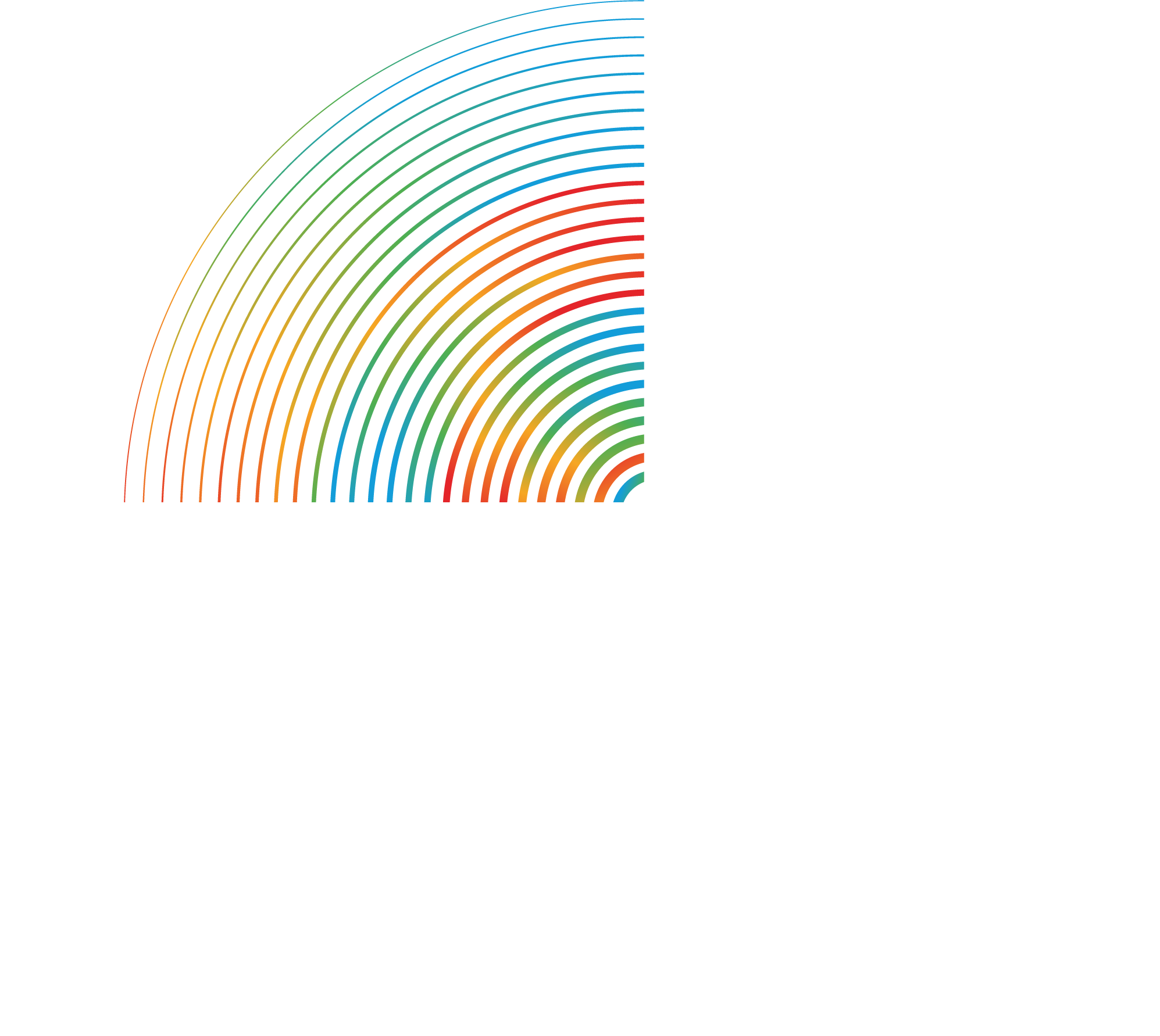 Назвать код подтверждения 
пришедшему переписчику
*До 25 октября можно вернуть электронный переписной лист 
в состояние редактирования, исправить и направить повторно
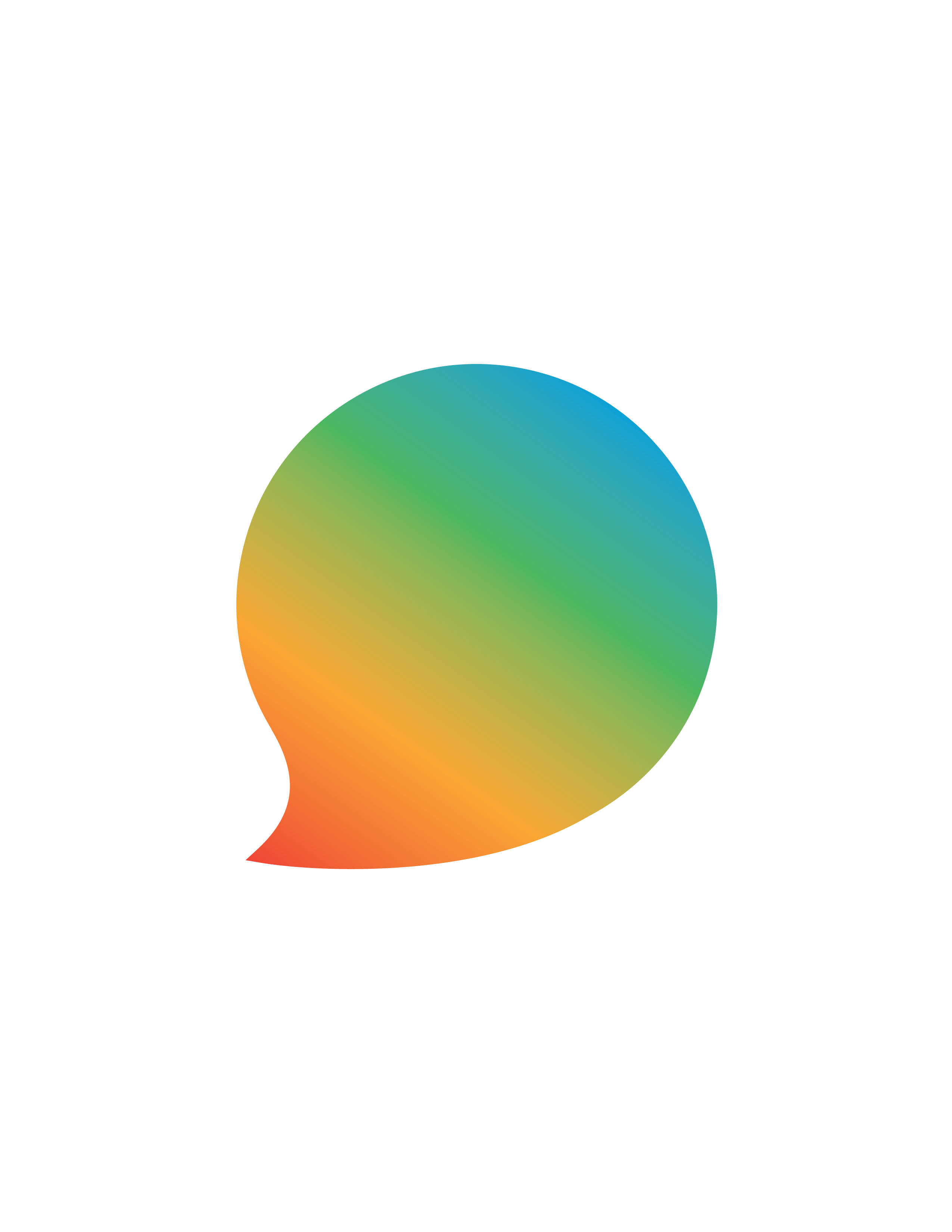 10
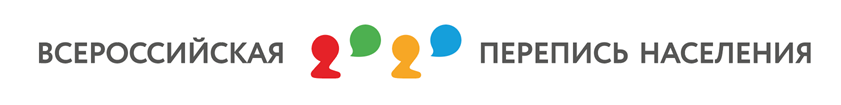 ПЕРВООЧЕРЕДНЫЕ ПОДГОТОВИТЕЛЬНЫЕ РАБОТЫ К ПЕРЕПИСИ В 2019 ГОДУ
- создание комиссий по подготовке к переписи;

- привлечение уполномоченных по вопросам переписи и инструкторов районного уровня;  

- уточнение перечня домов и границ муниципальных образований;

- составление списков домов и картографического материала;
 
- актуализация списков домов и картографического материала регистраторами;

- создание организационных планов проведения переписи населения
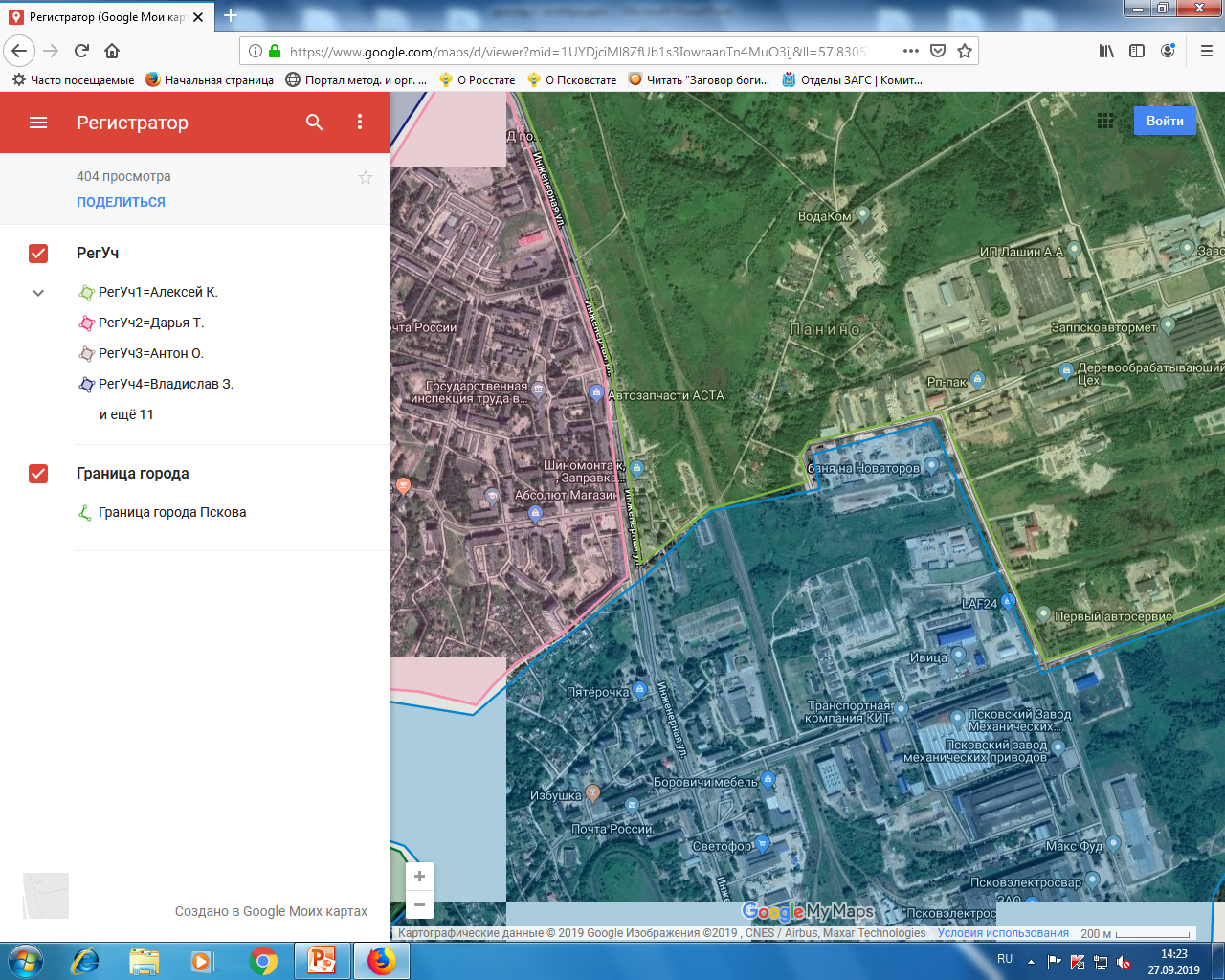 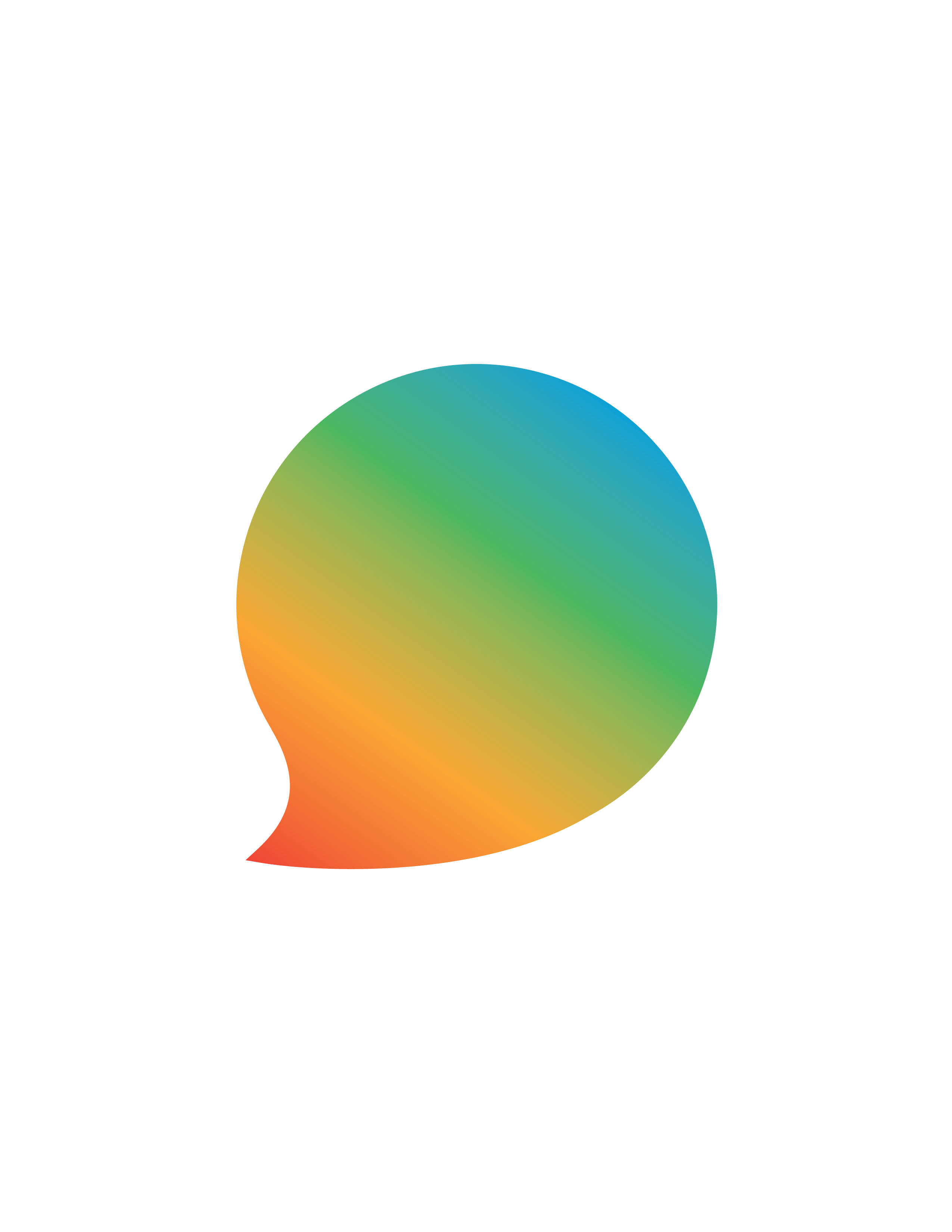 11
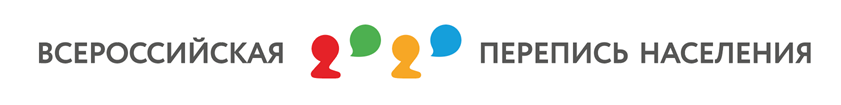 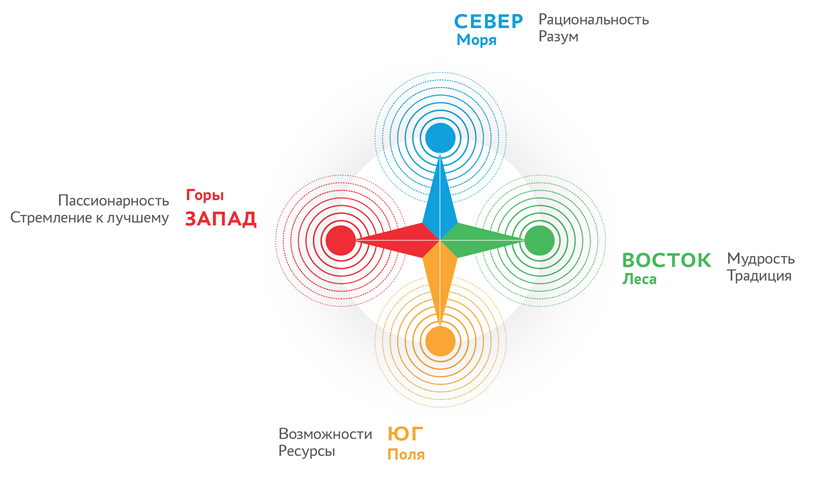 ЧТО ОЗНАЧАЮТ ЦВЕТА:
Многообразие природных ресурсов

Стороны света

Принципы мировоззрения
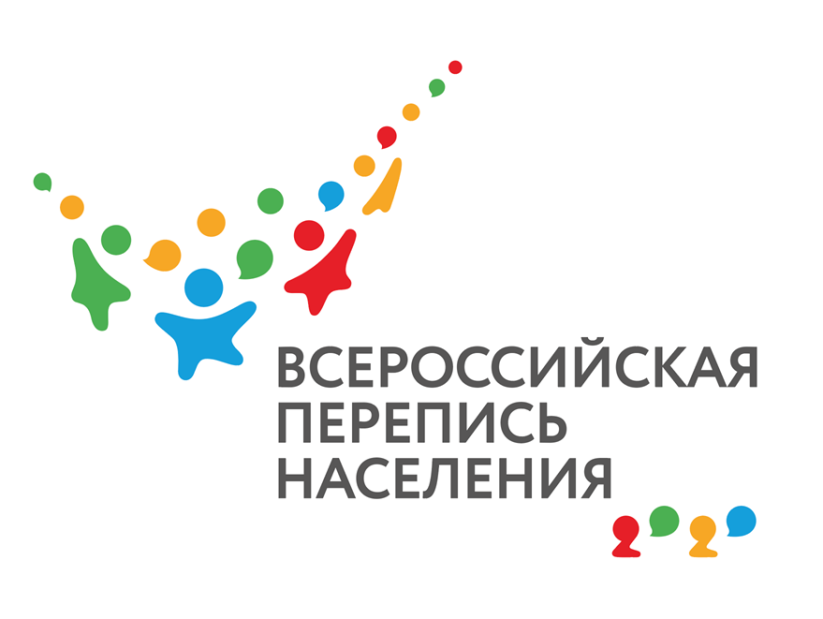 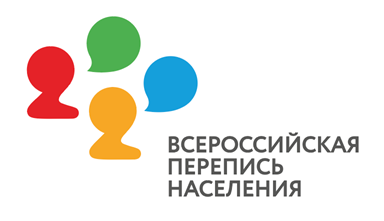 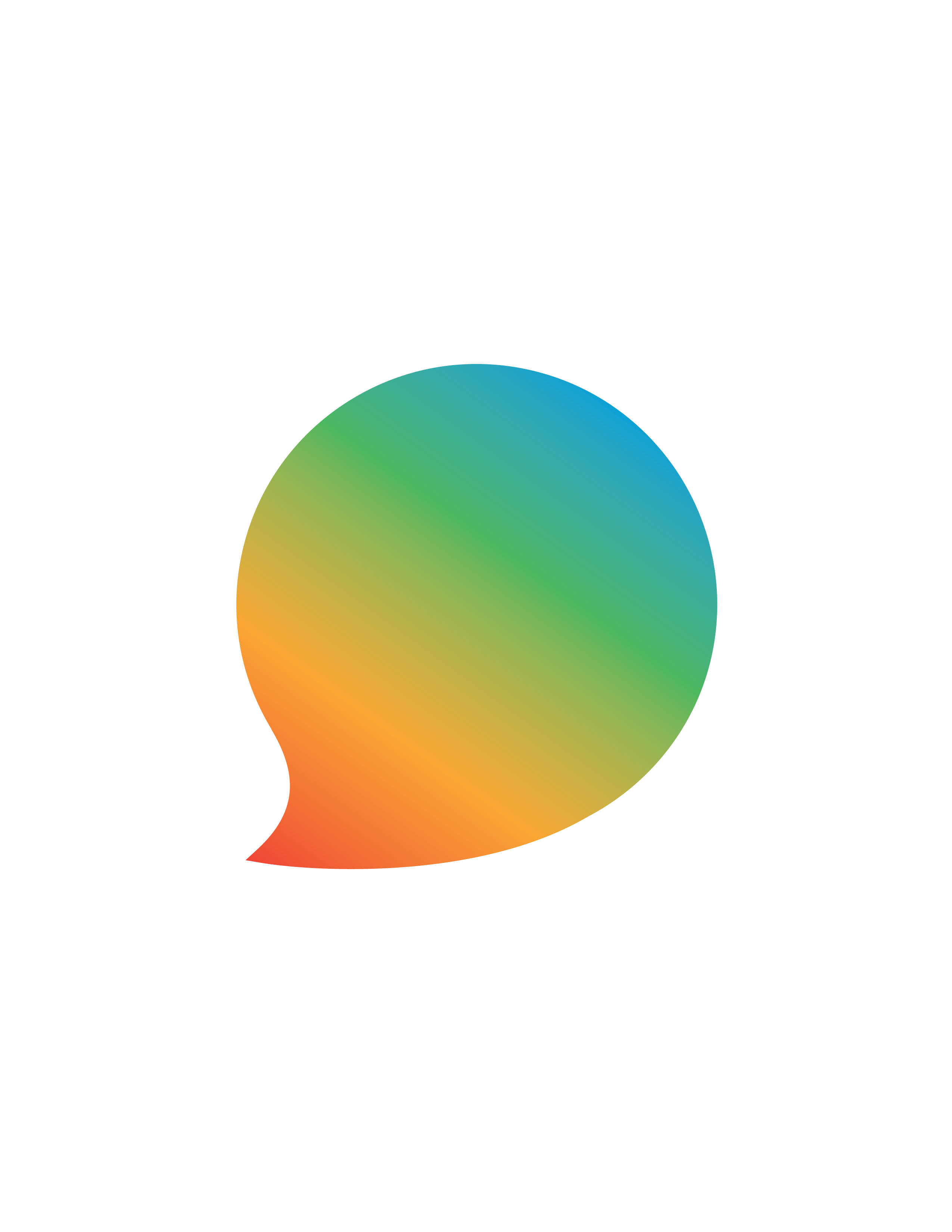 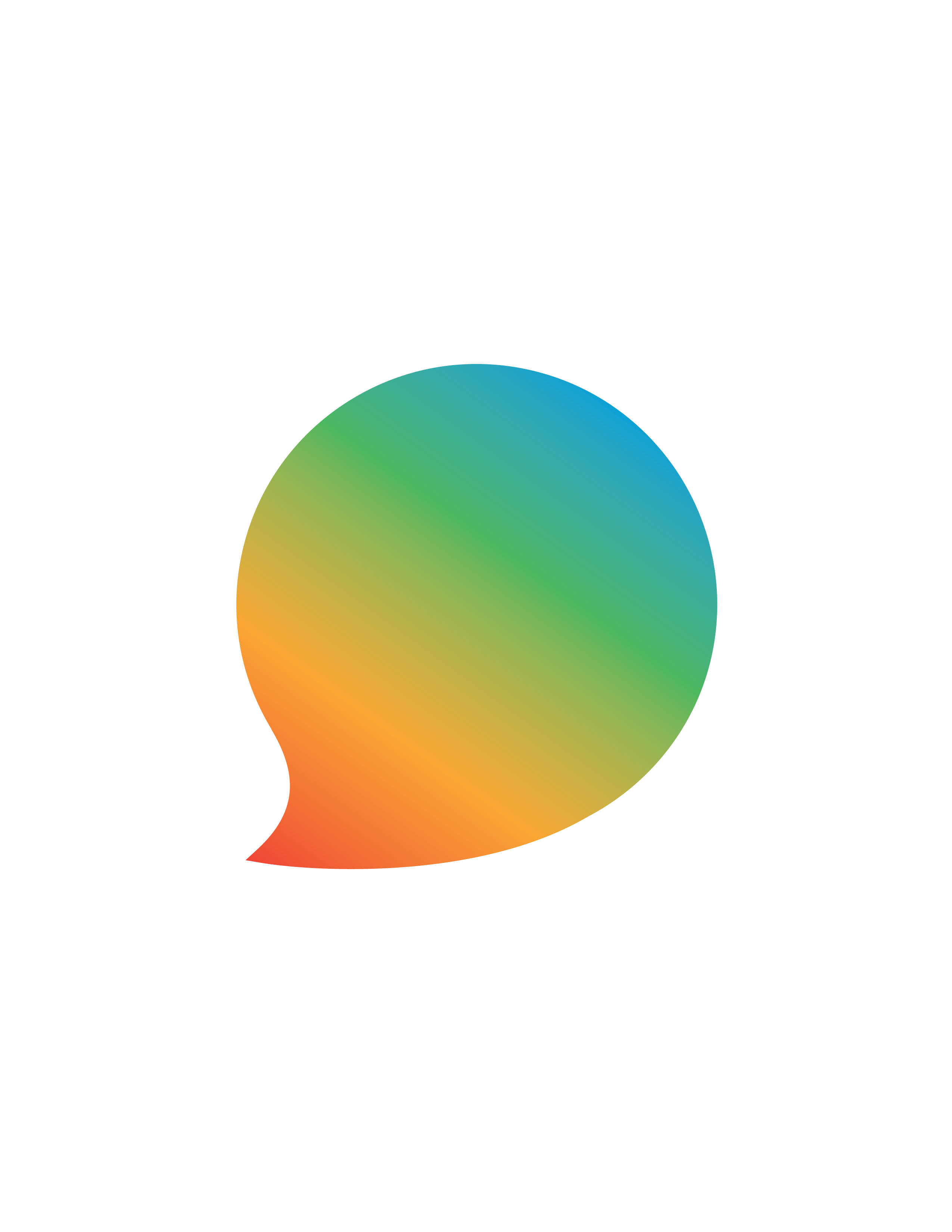 19
12
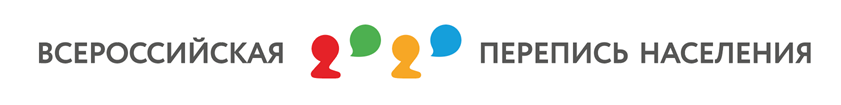 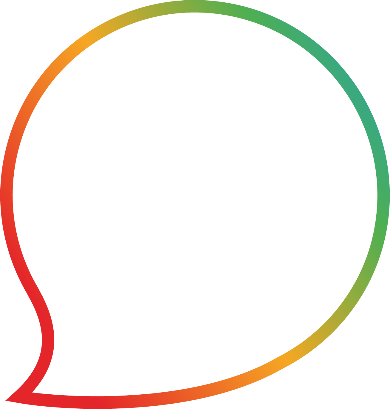 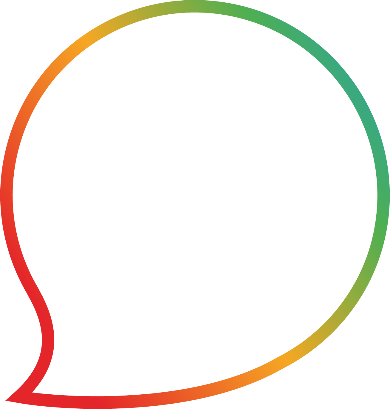 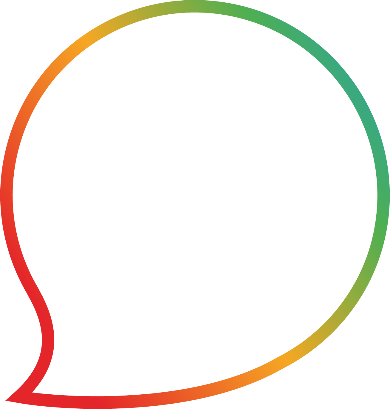 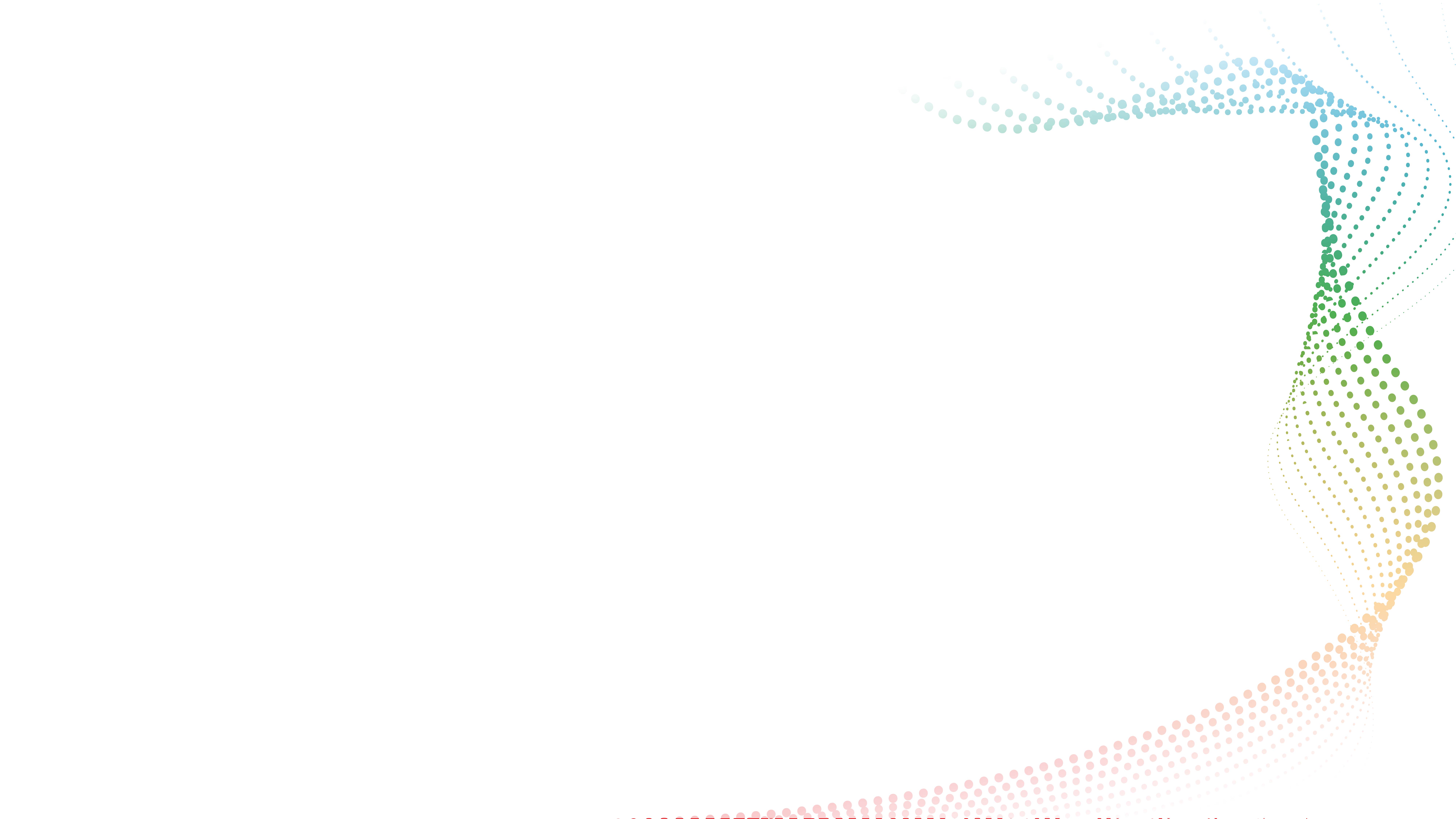 ИТОГИ
в течение 2021-2022 годов
февраль 2021 года
декабрь 2020 года
первые итоги
предварительные итоги
окончательные итоги
Результаты переписи станут основой ЦАП «Население» – цифровой аналитической платформы
Первая цифровая и последняя «бумажная» перепись?
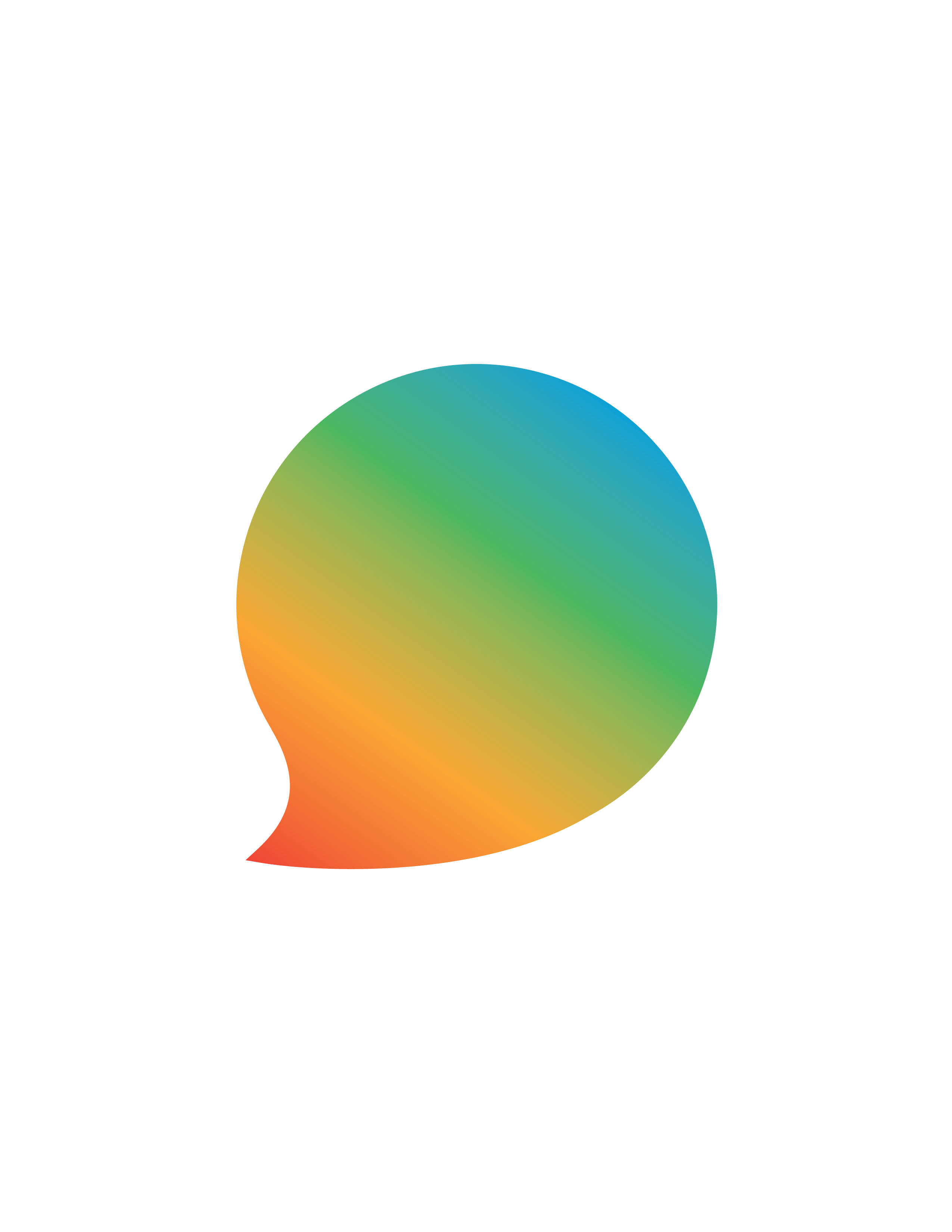 13
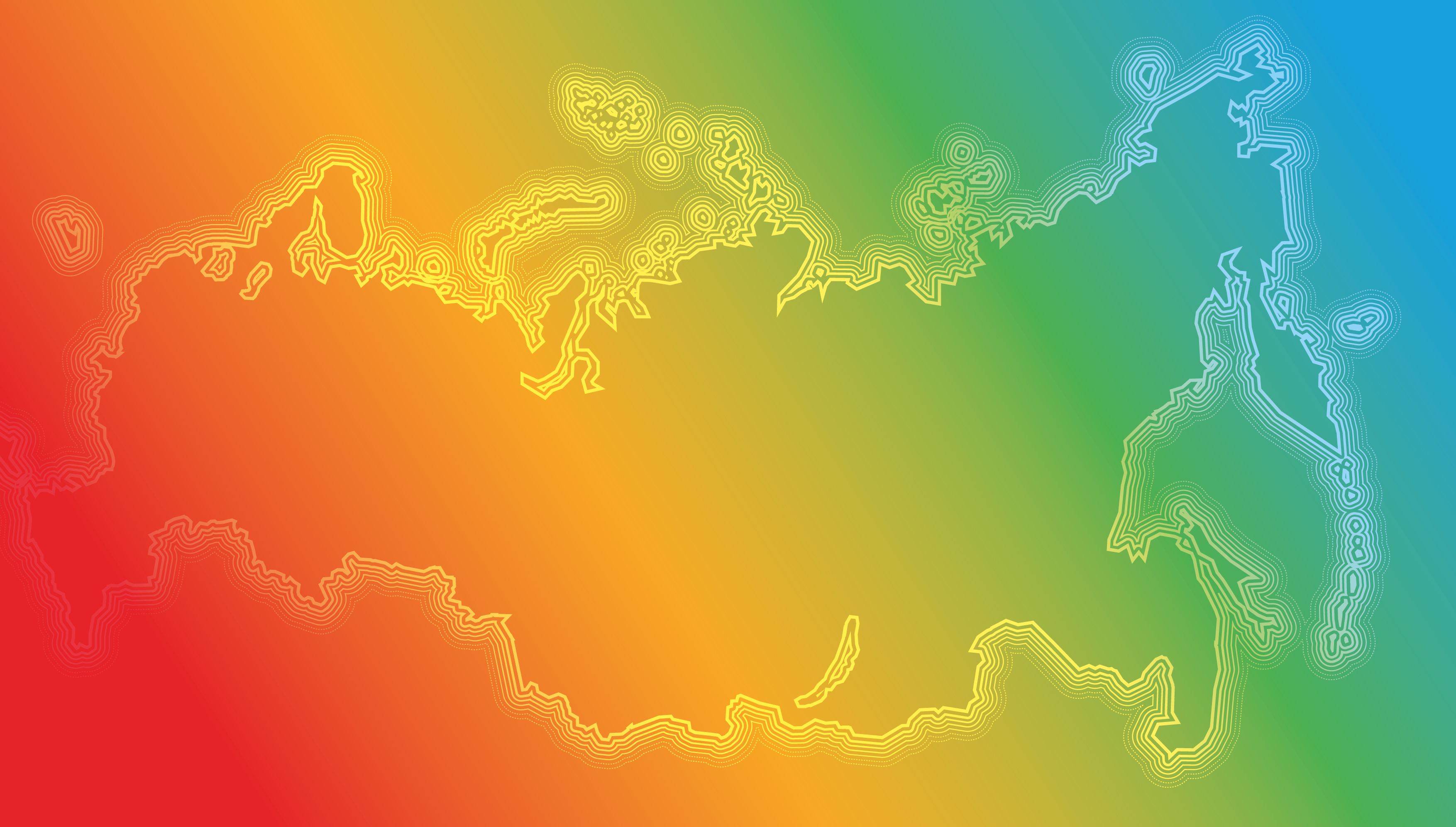 ● Псков
Спасибо за внимание!